understanding STAAR 2024

getting centered – getting started
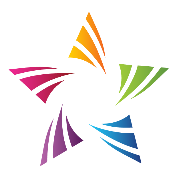 welcome leaders
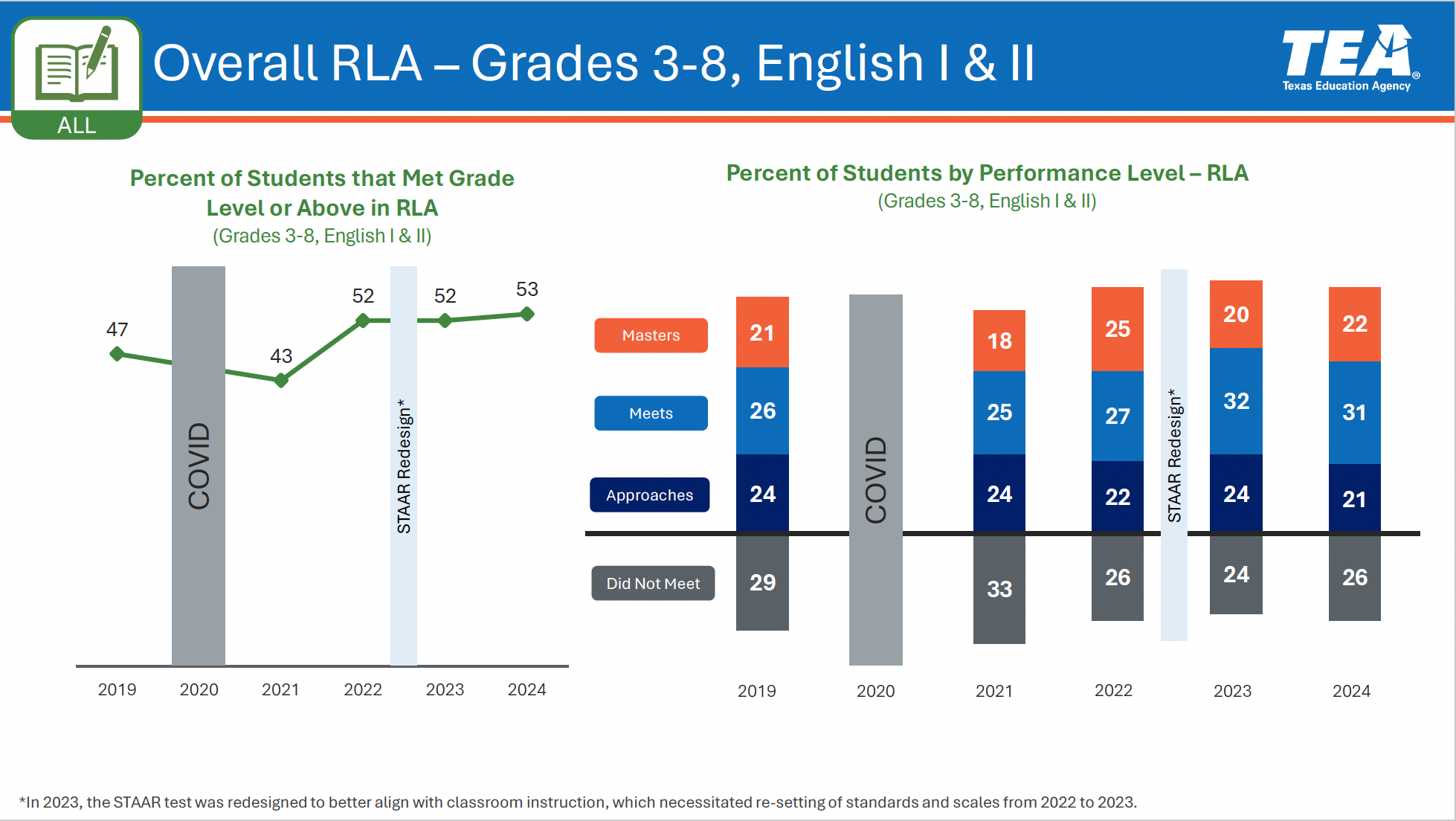 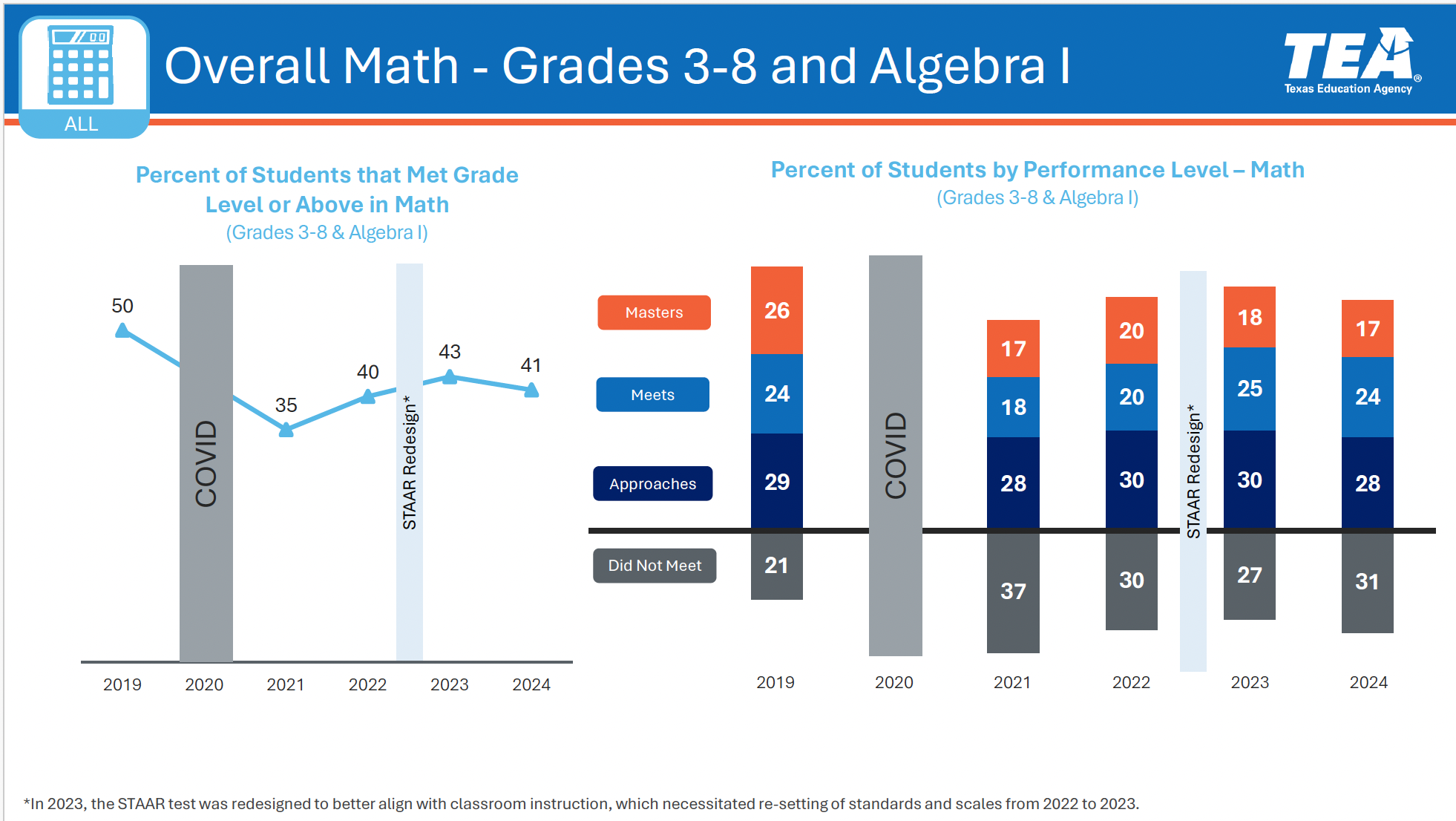 Data pics
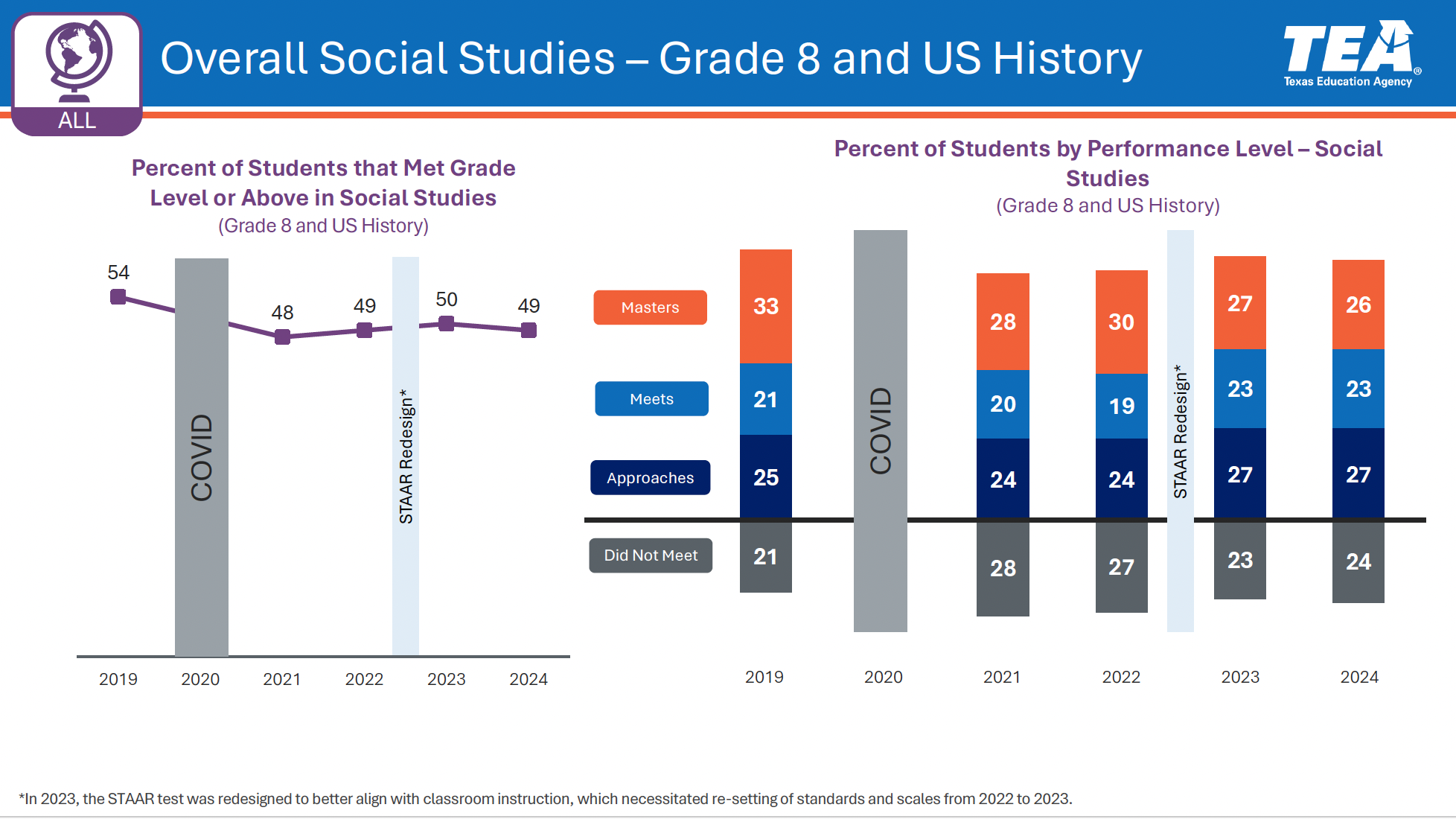 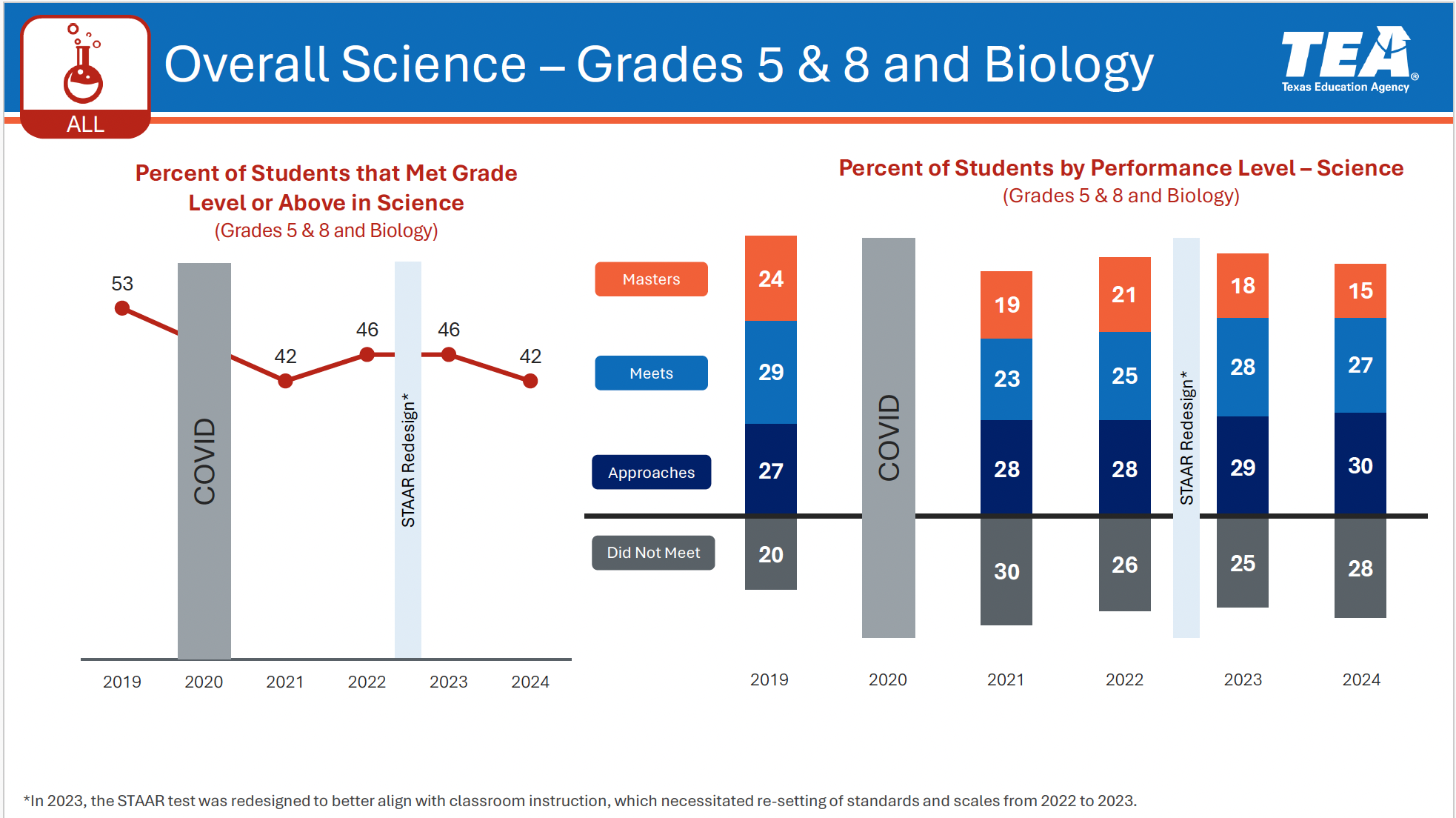 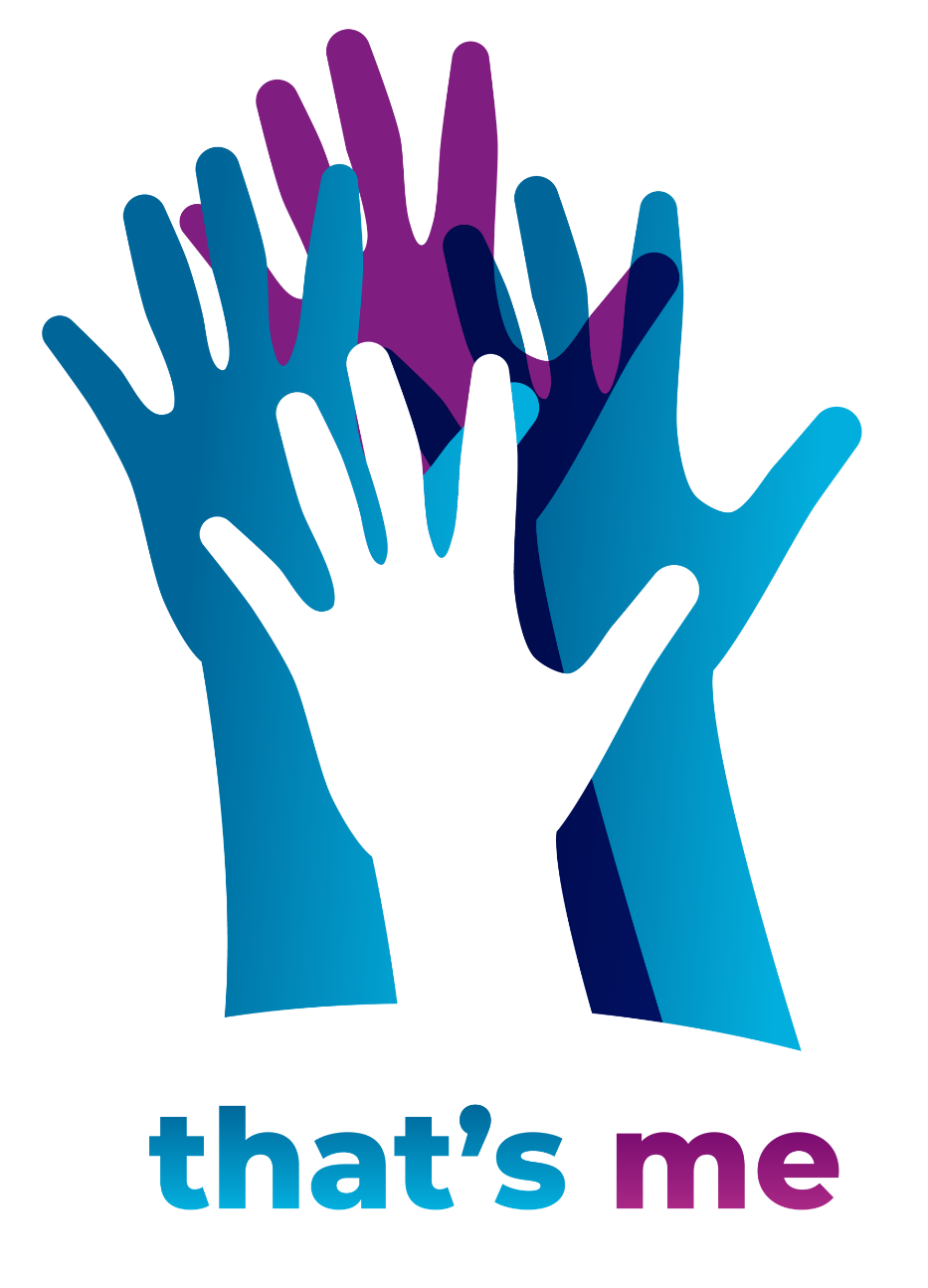 not just me!
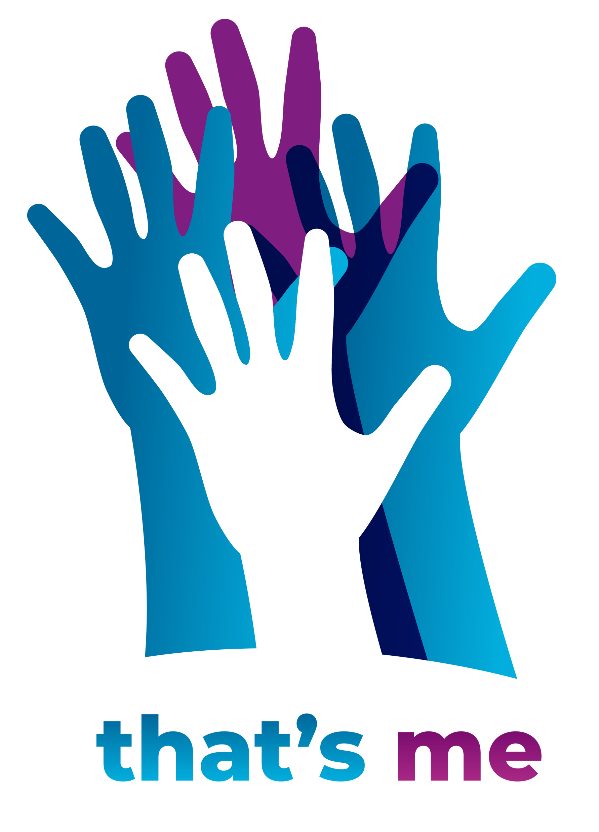 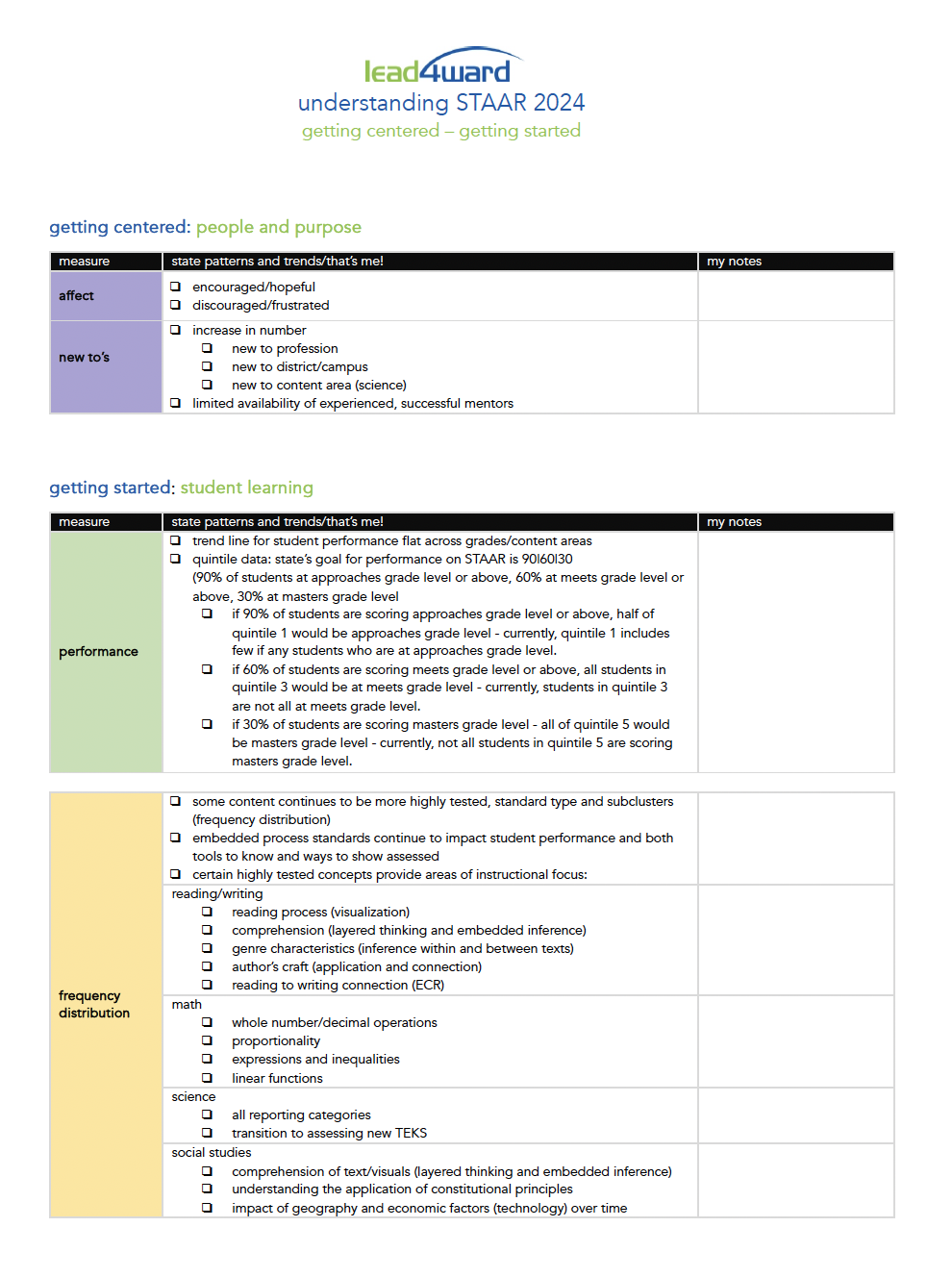 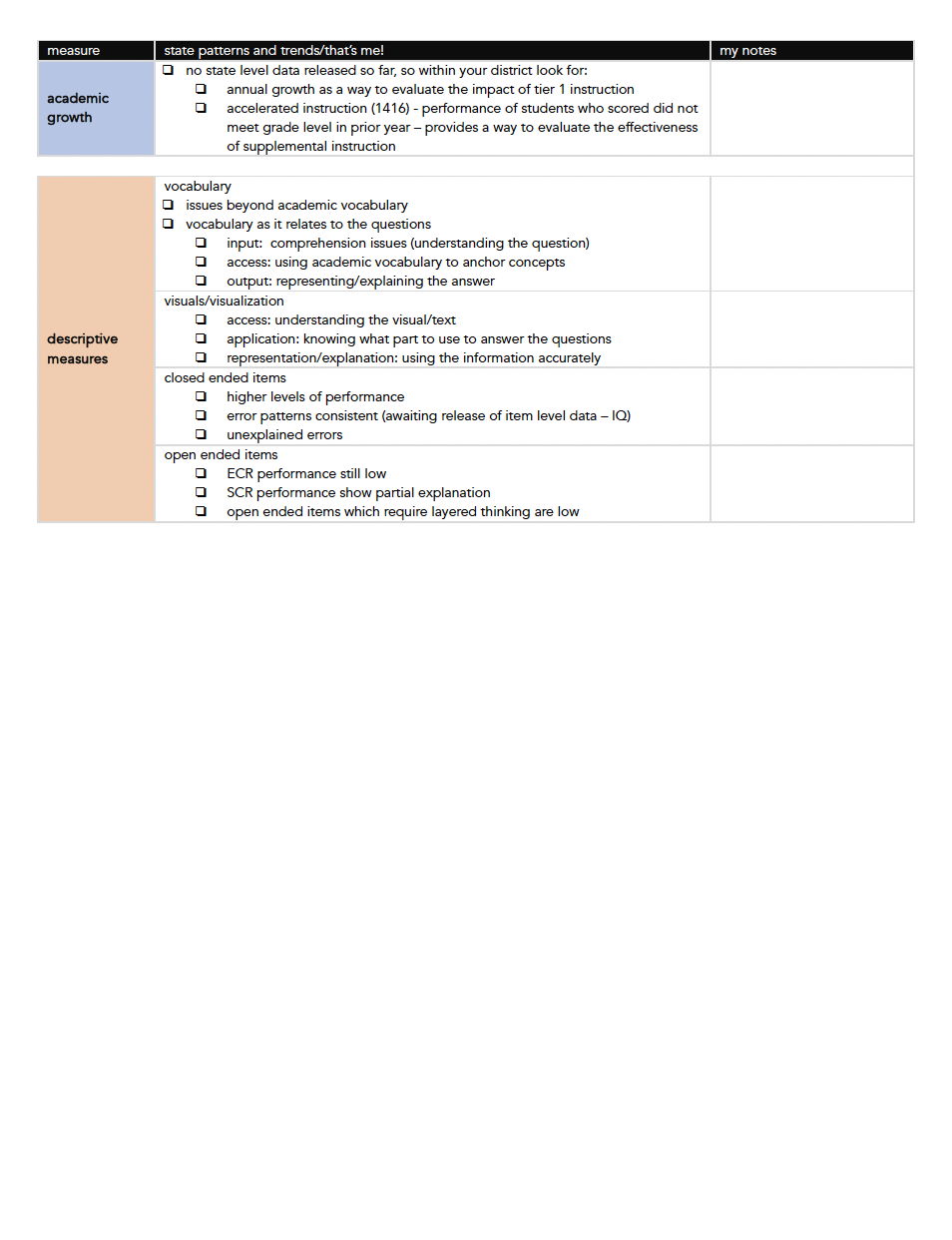 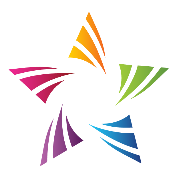 getting centered
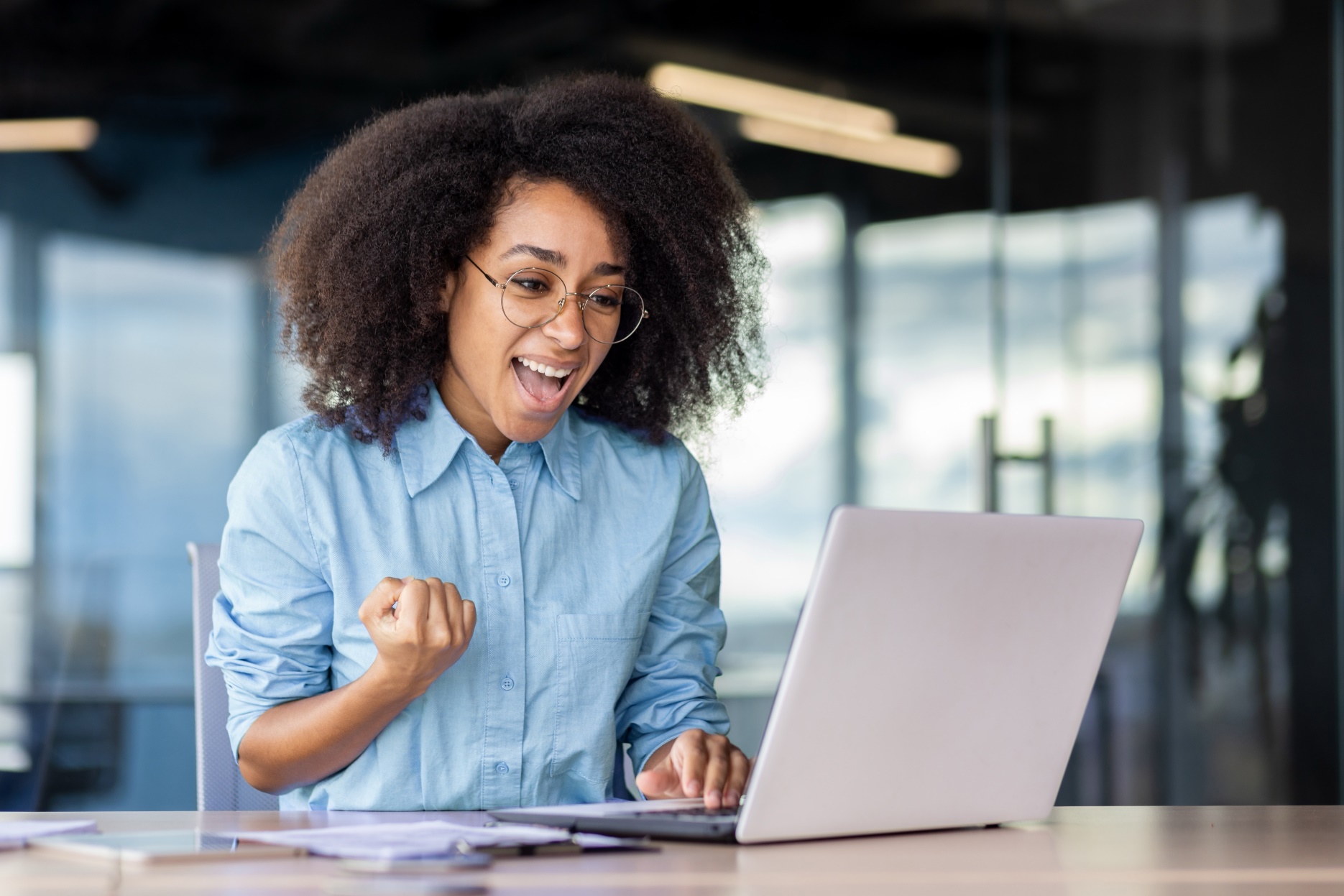 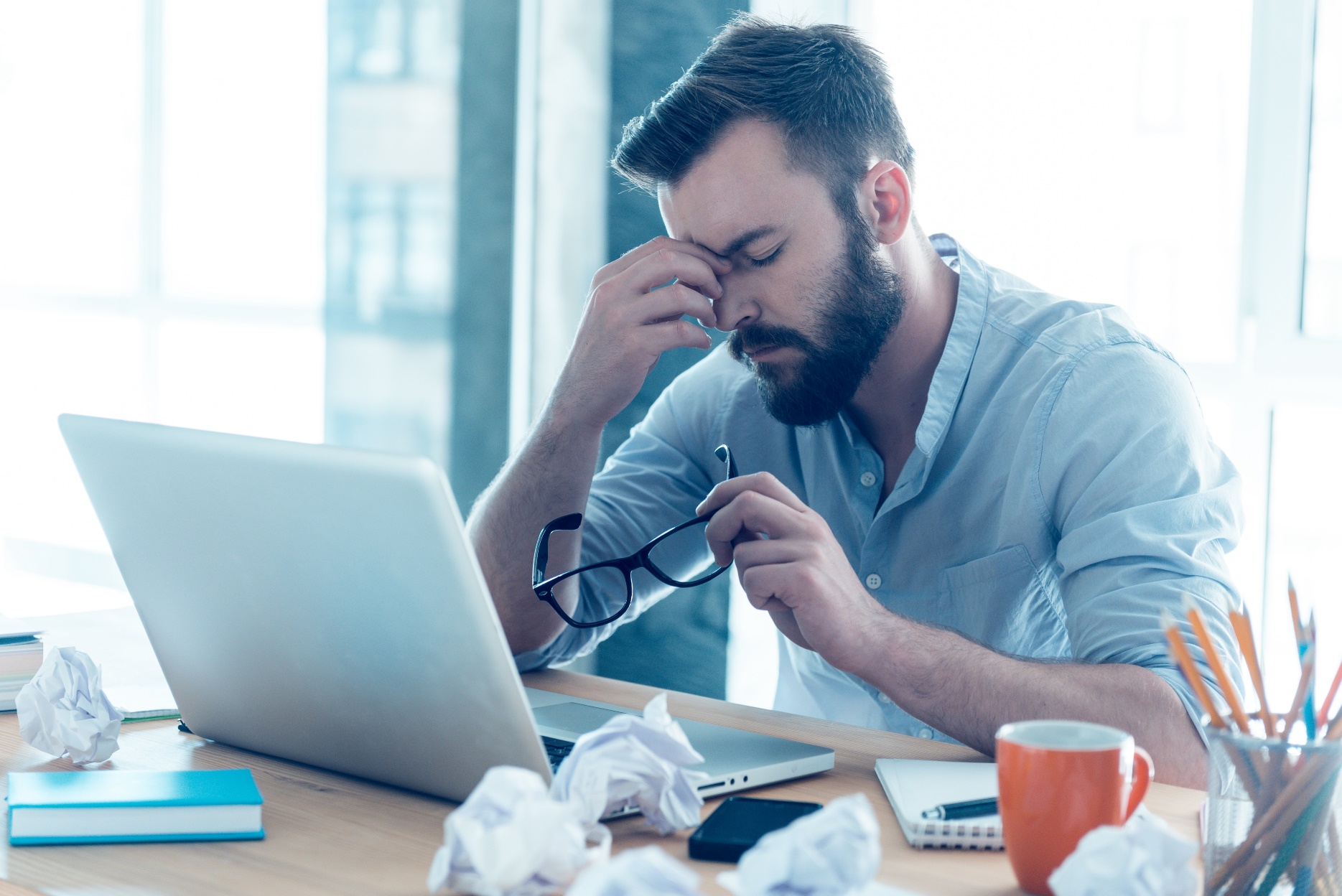 mood matters
new to’s
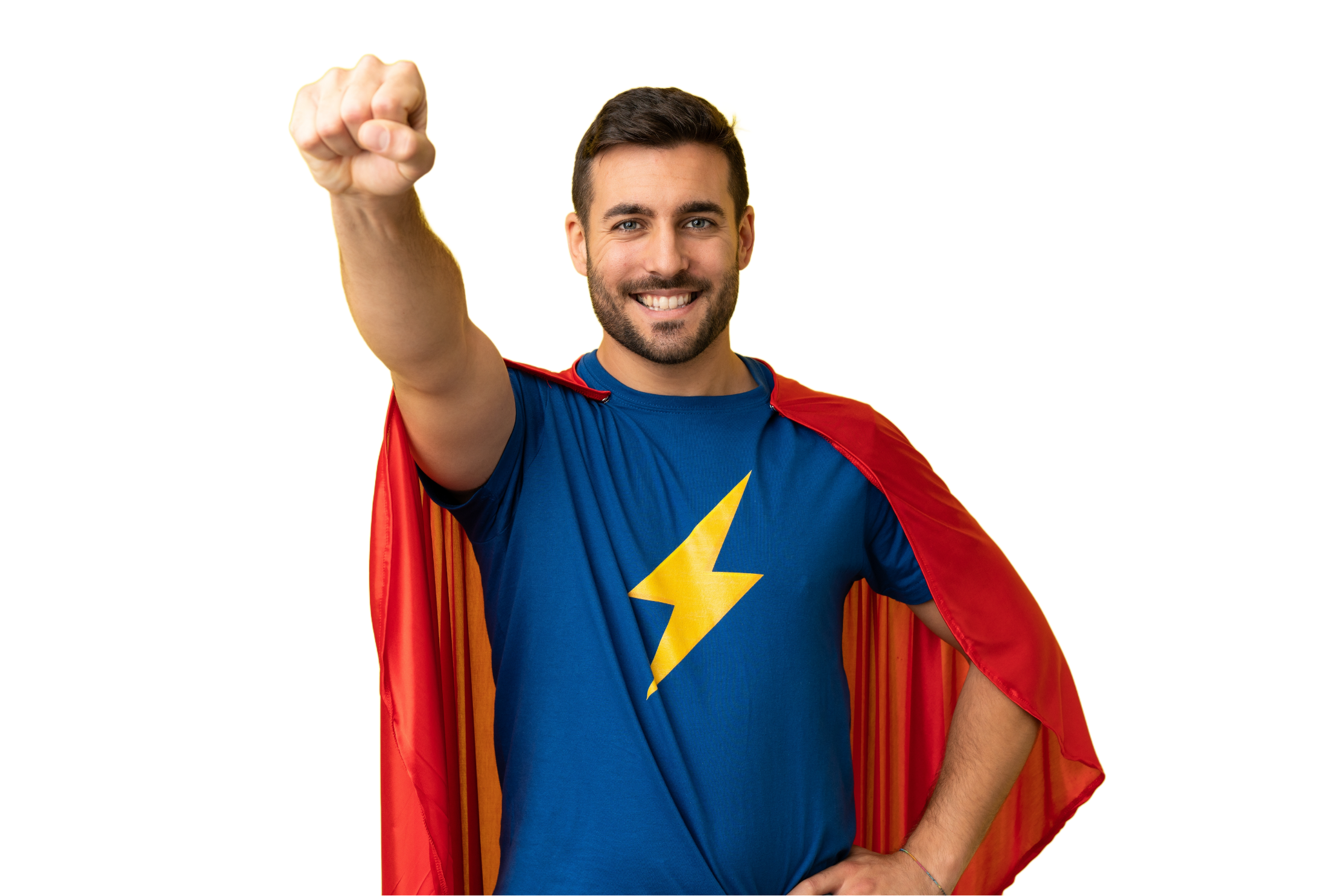 new to profession

new to campus/district

new to content area
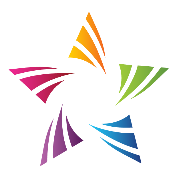 getting started
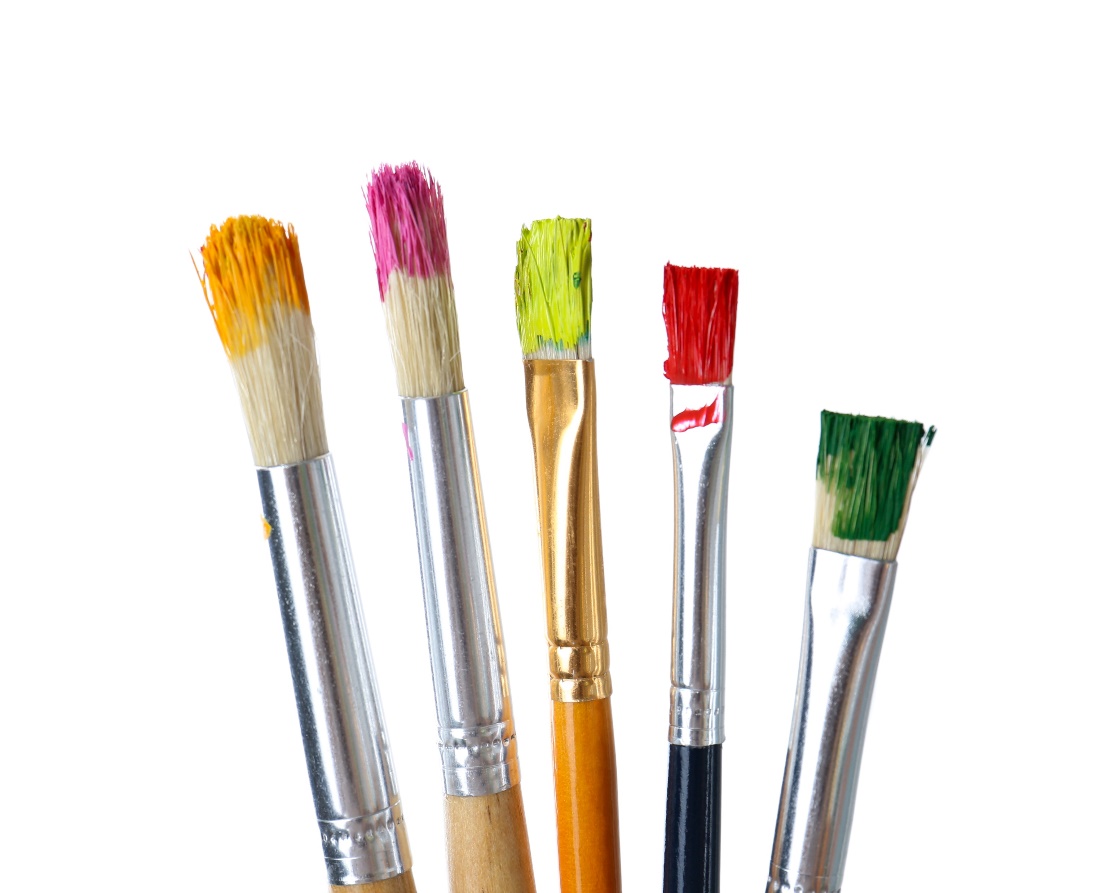 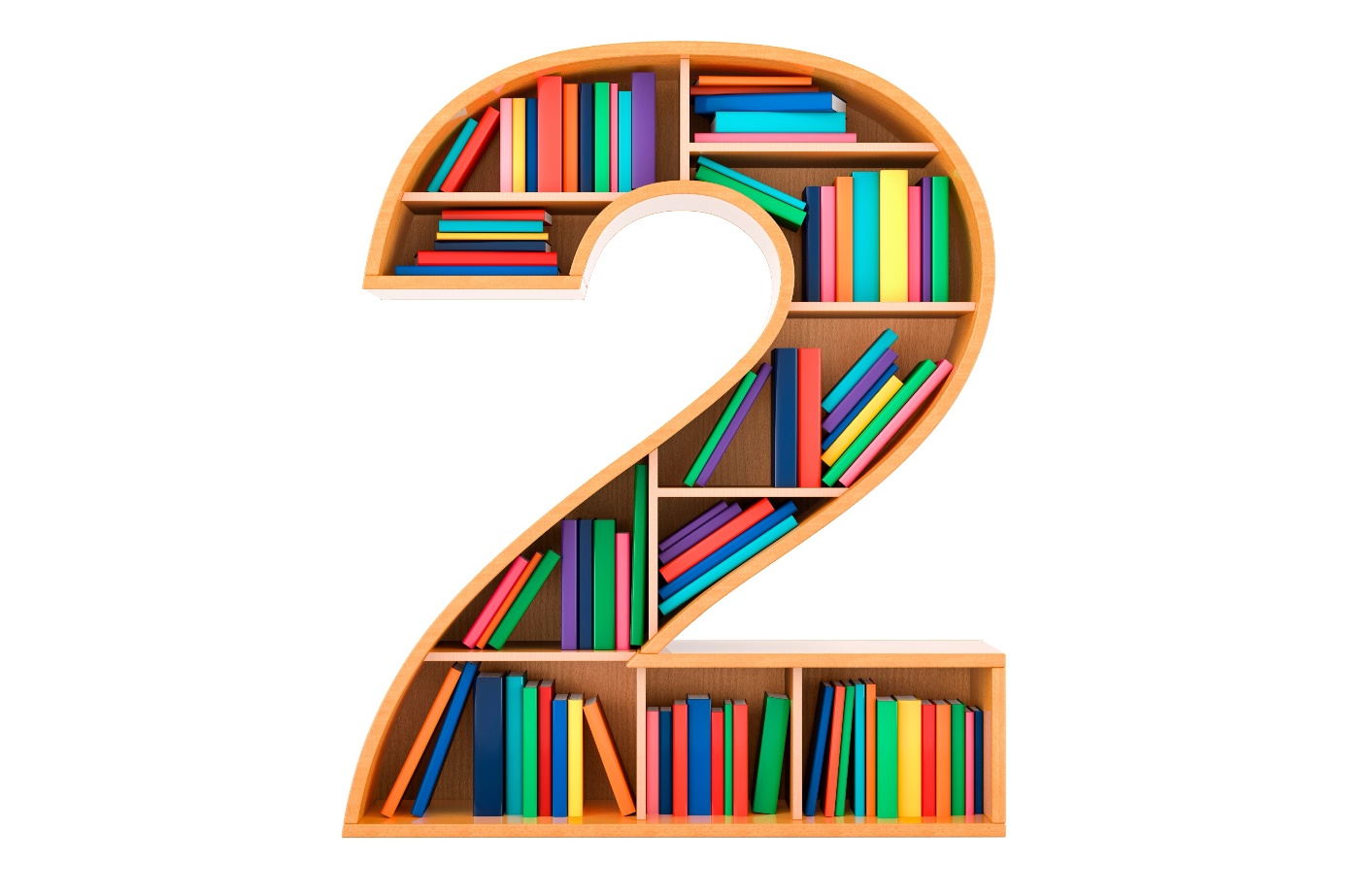 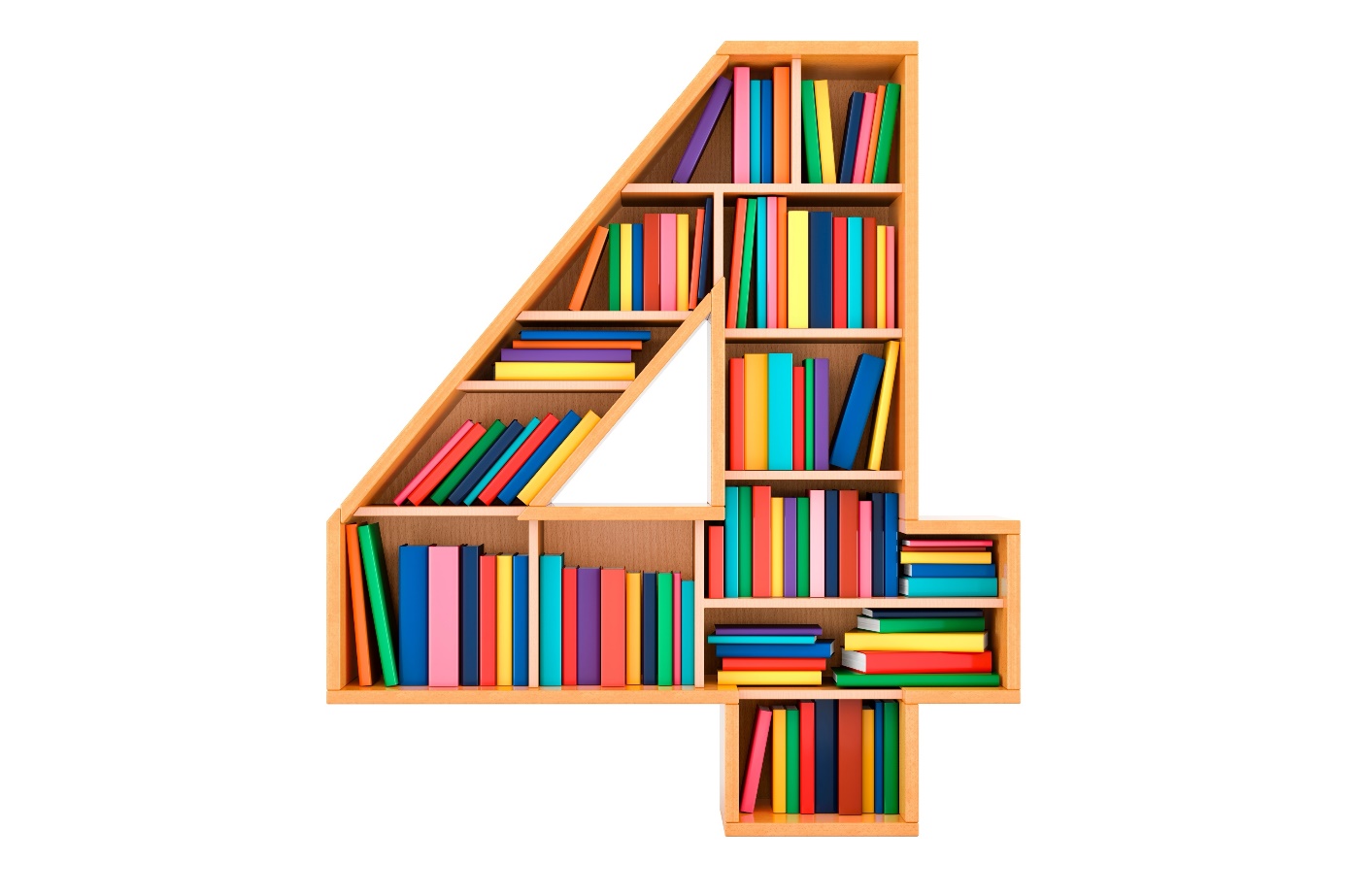 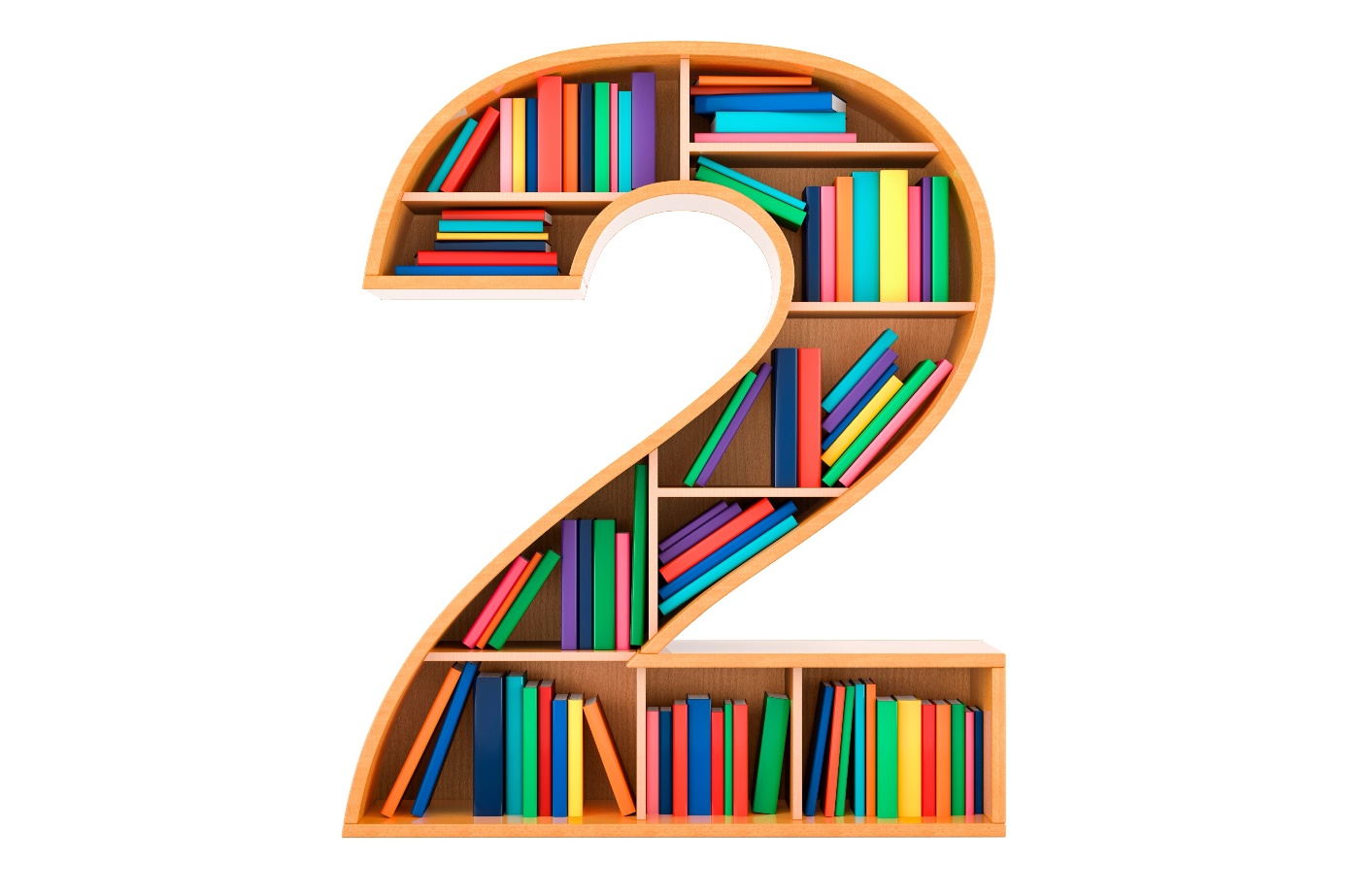 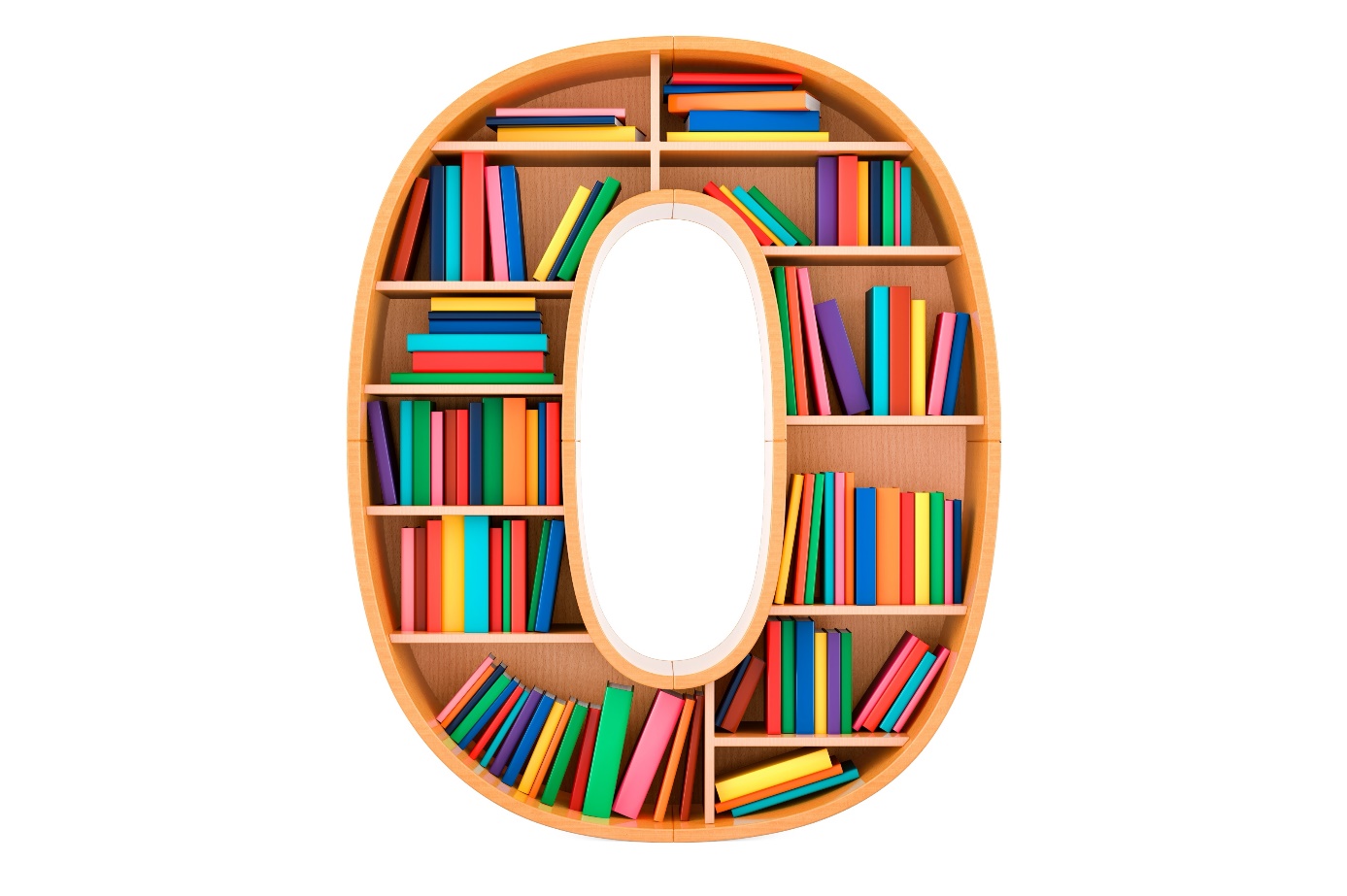 the story behind the numbers
learning ABOUT the test
learning      FROM        the test
what can we learn from state data?
Prioritize
Focus
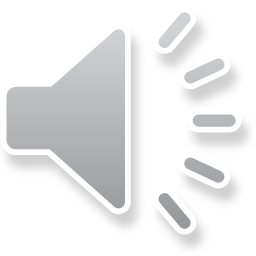 Monitor
Informs
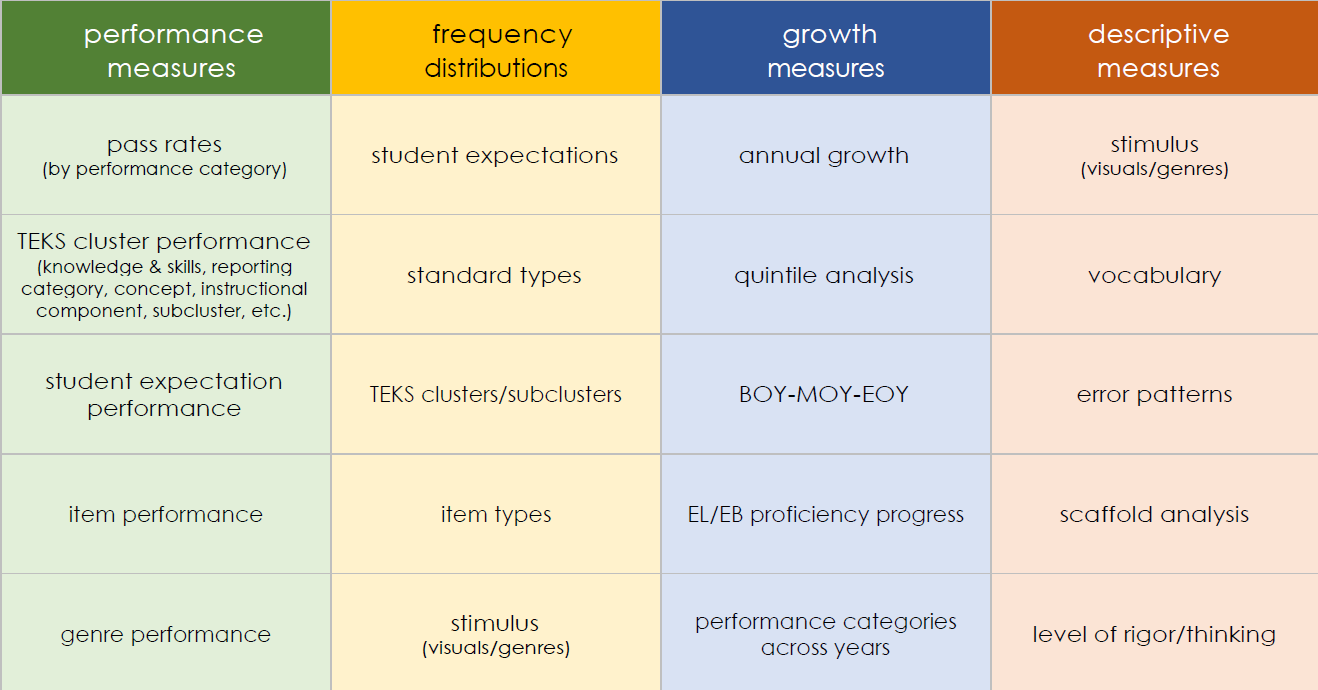 getting started
specific

some kids
some teachers
some content
systemic

most kids
most teachers
most content
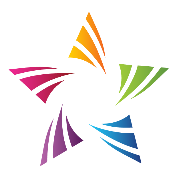 what can we learn from state data?
Prioritize
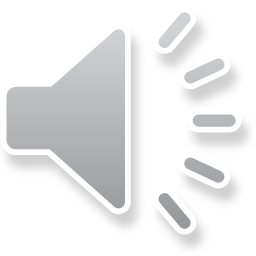 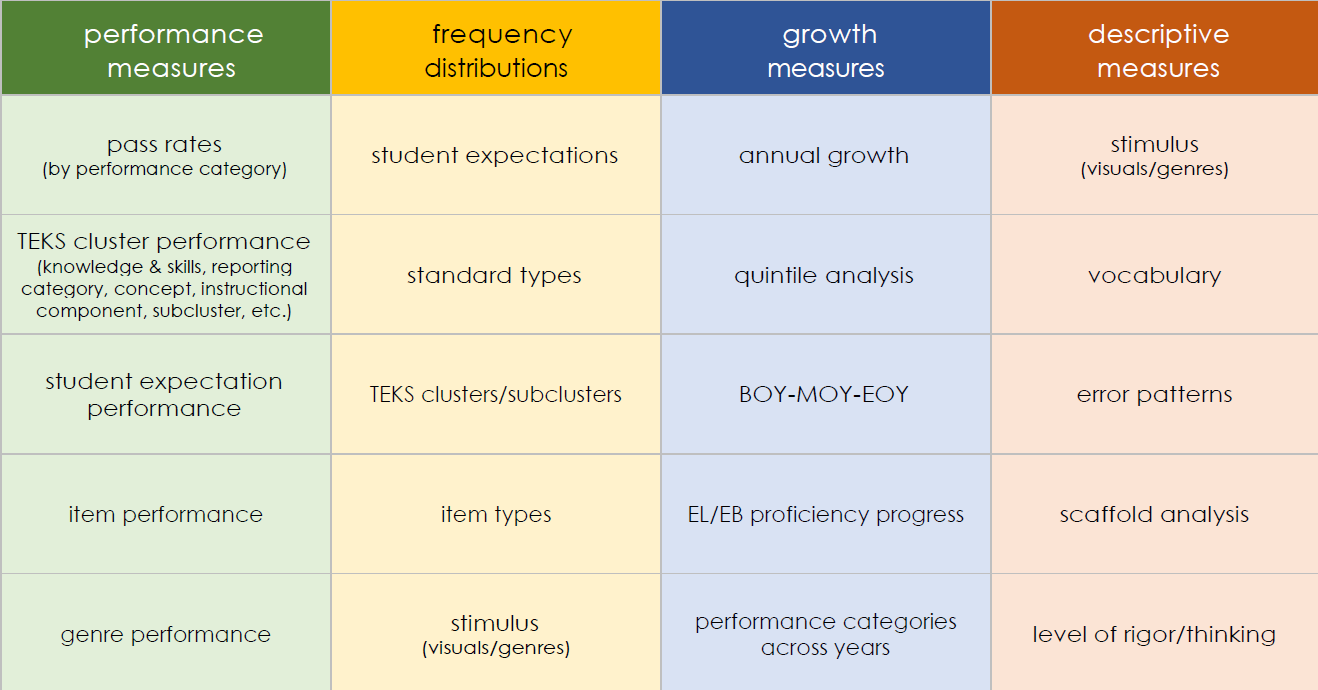 performance
90 | 60 |30
approaches
meets
meets
masters
masters
masters
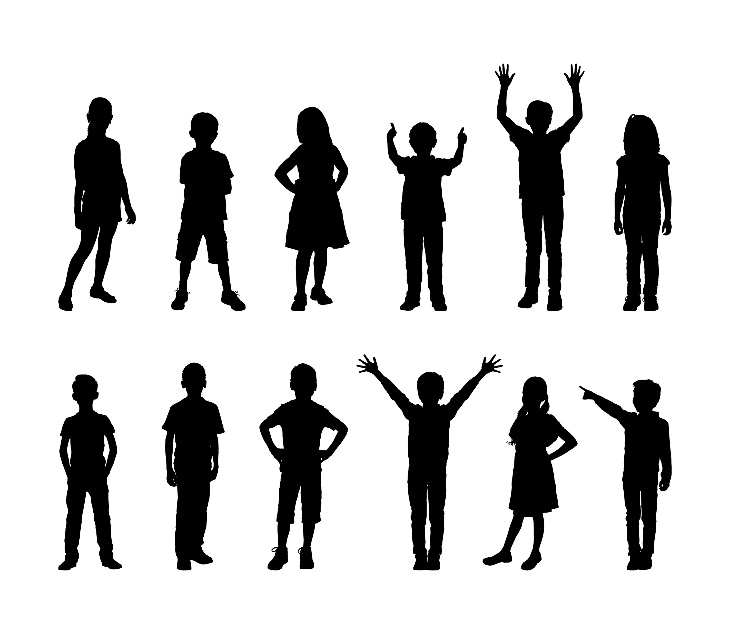 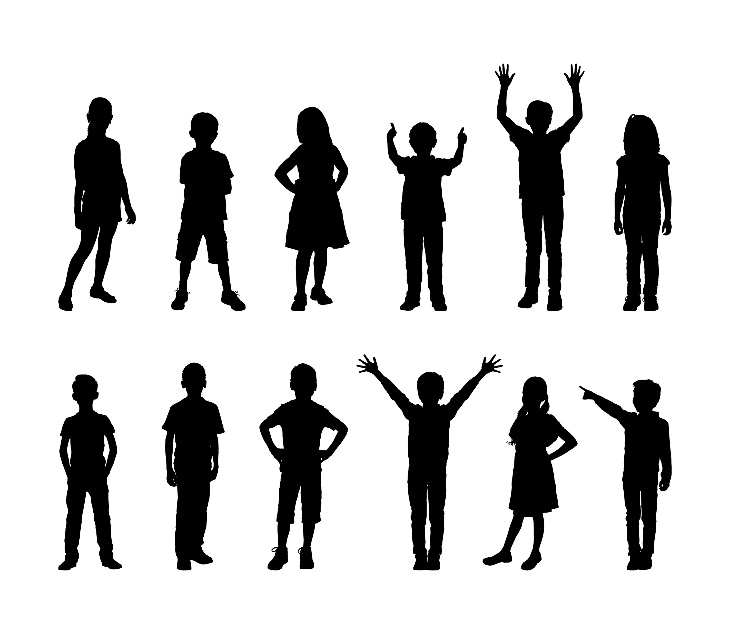 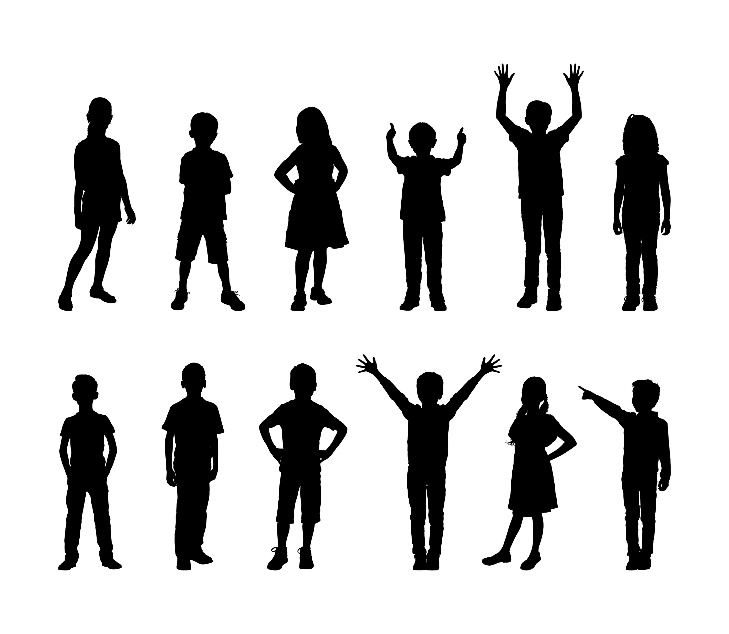 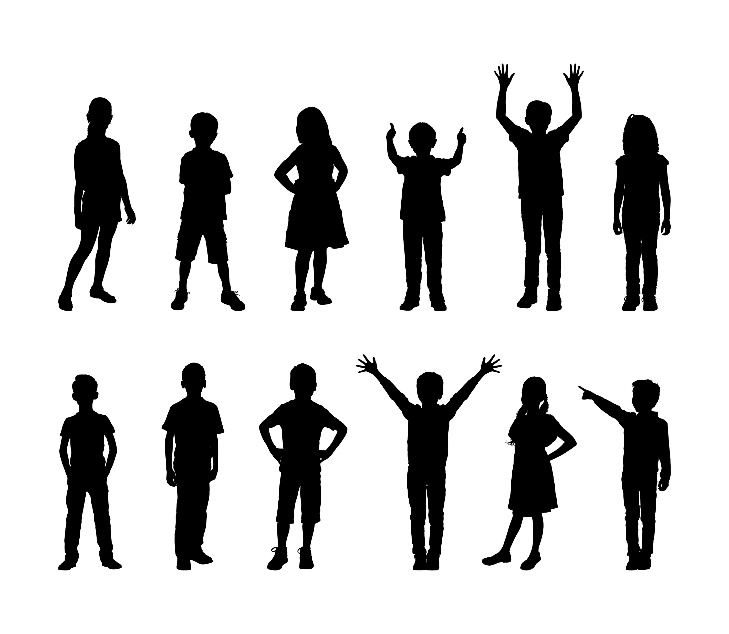 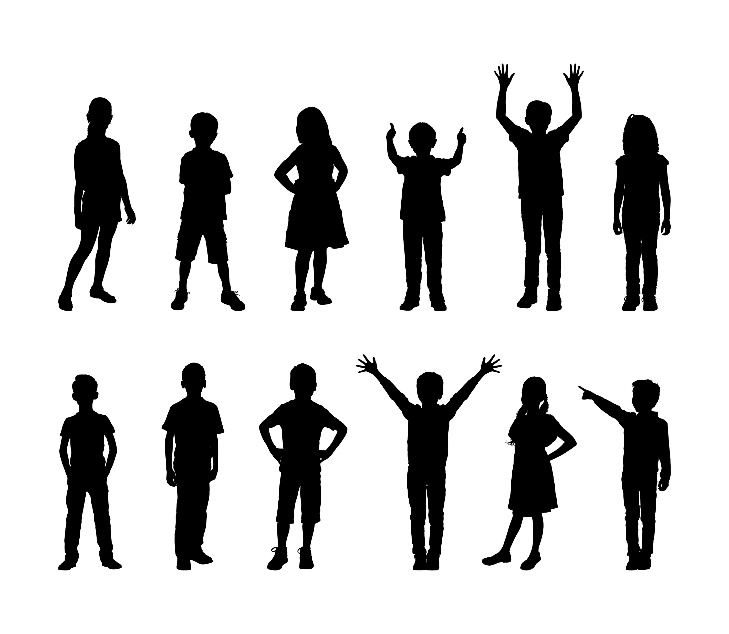 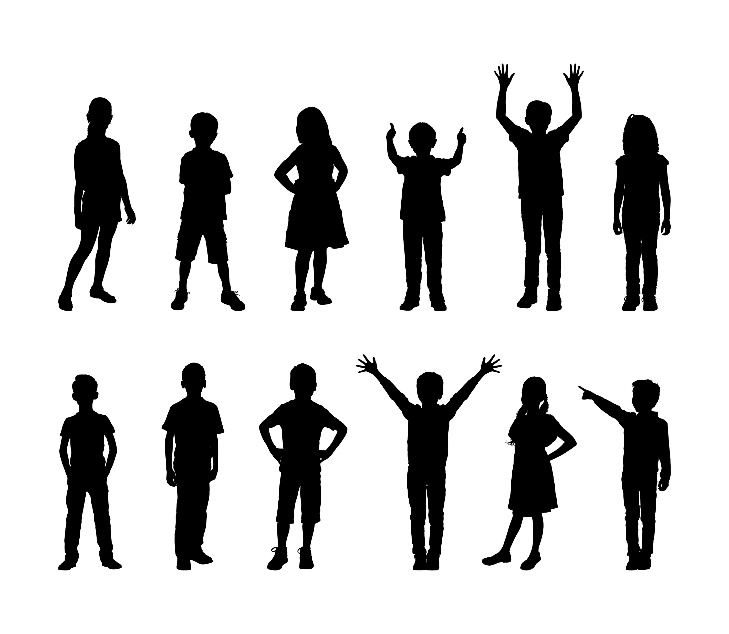 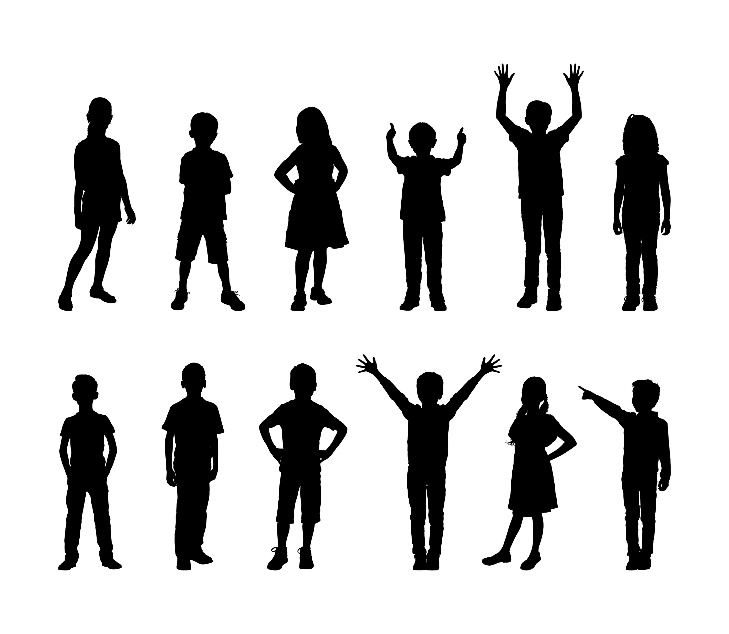 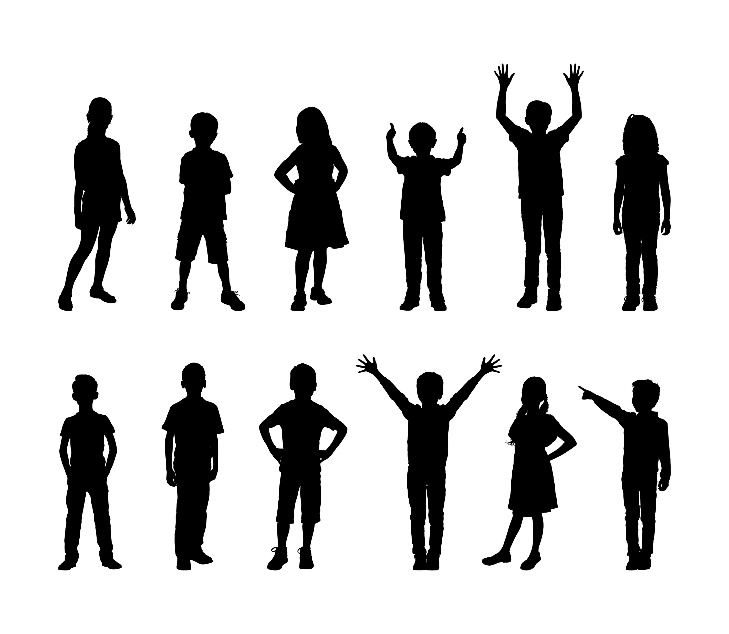 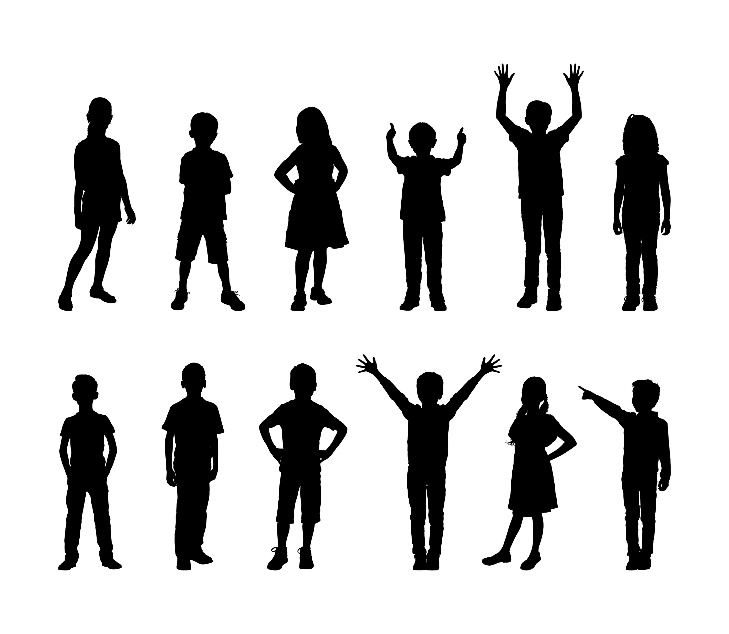 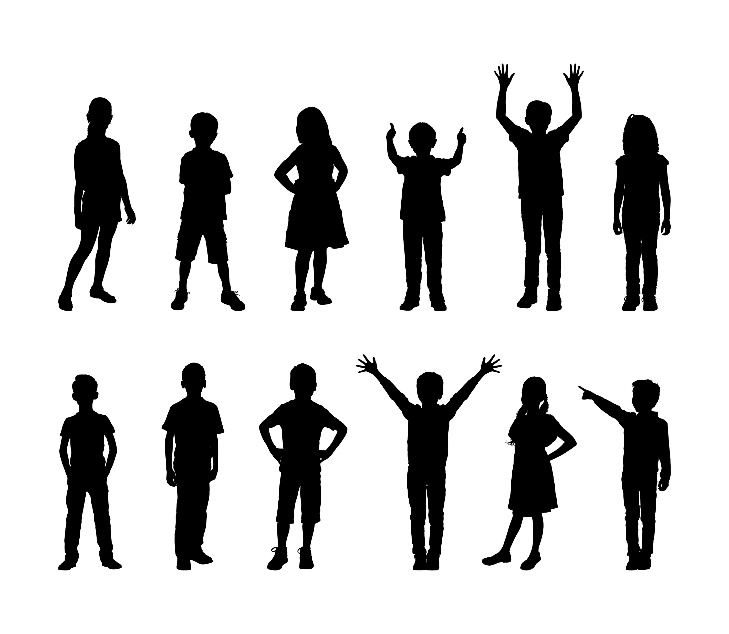 the goal
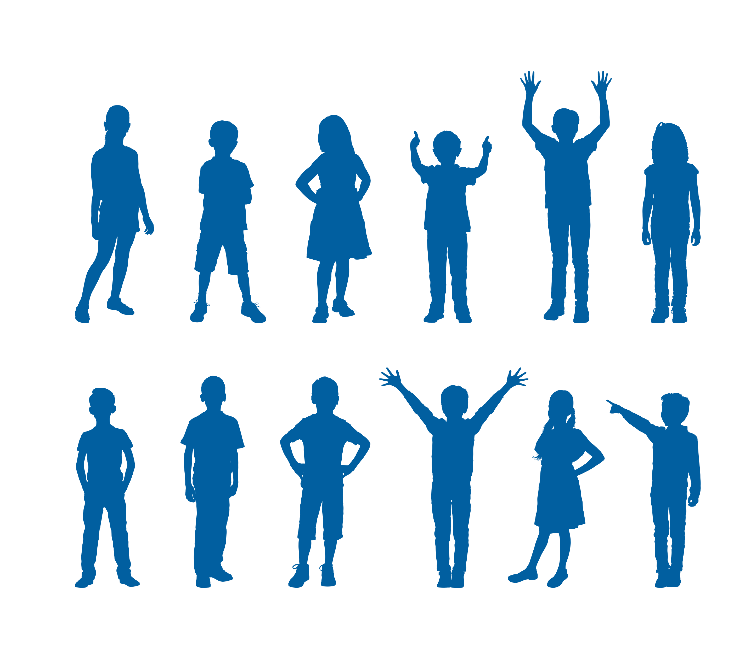 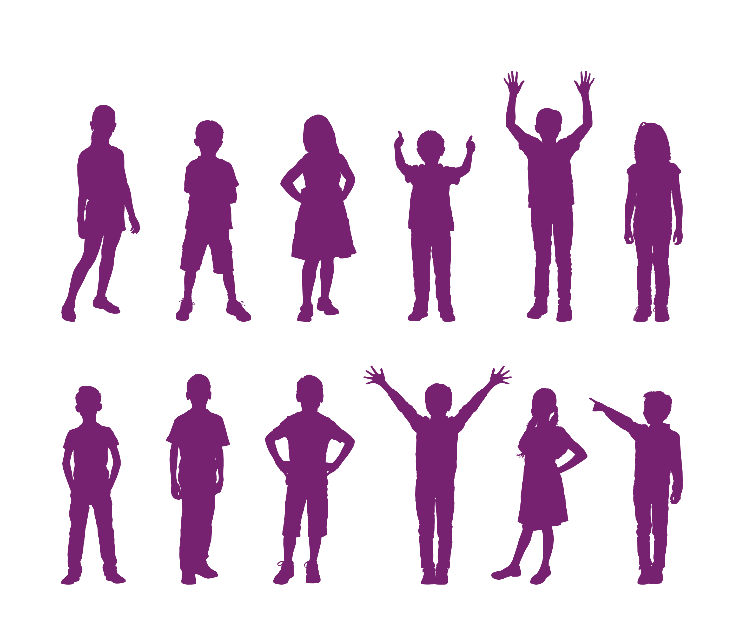 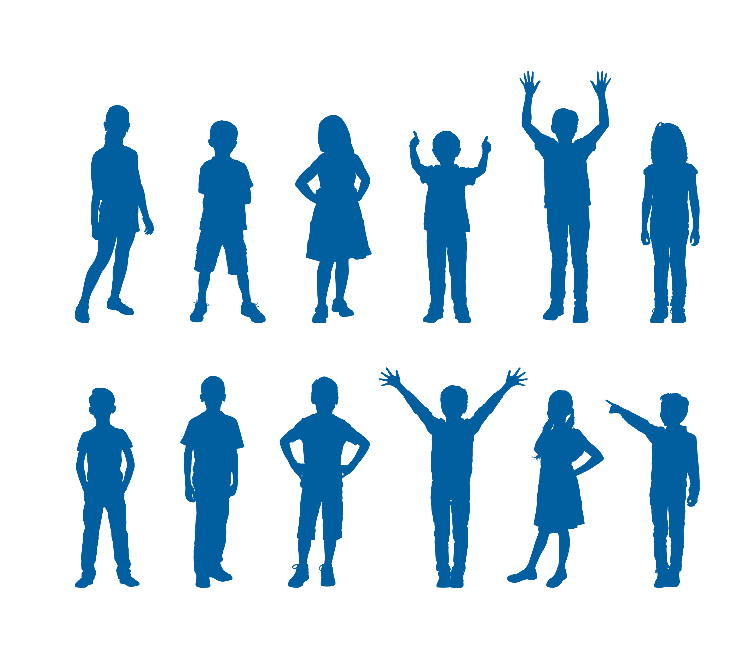 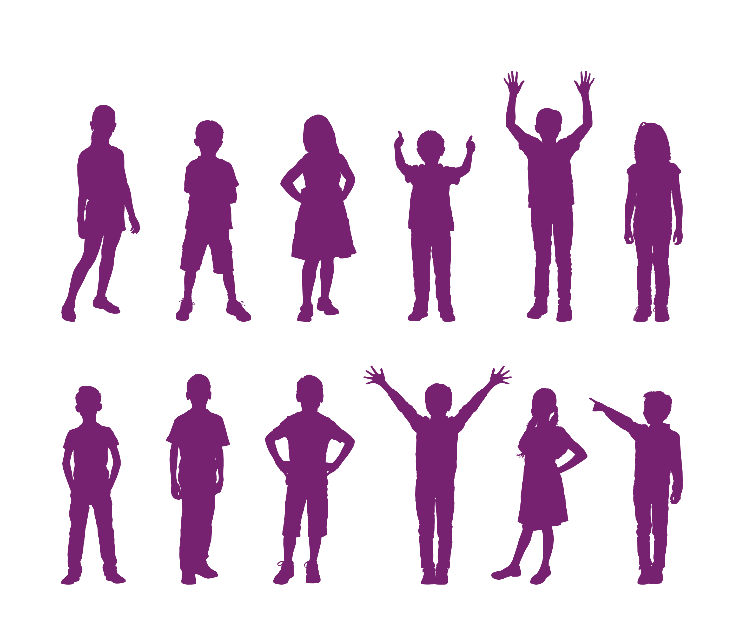 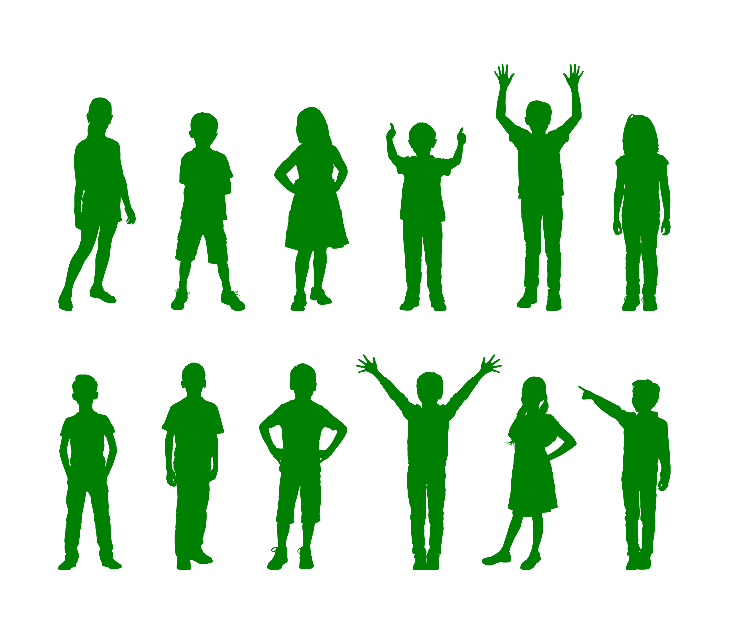 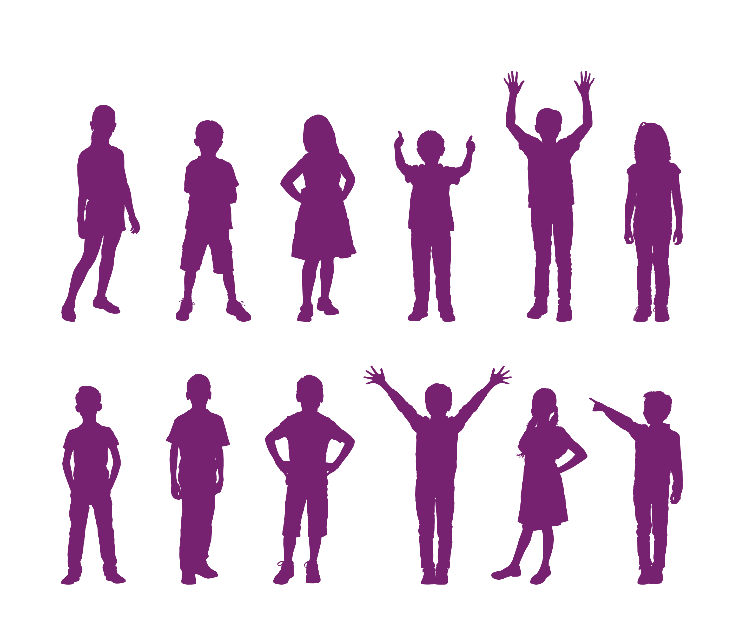 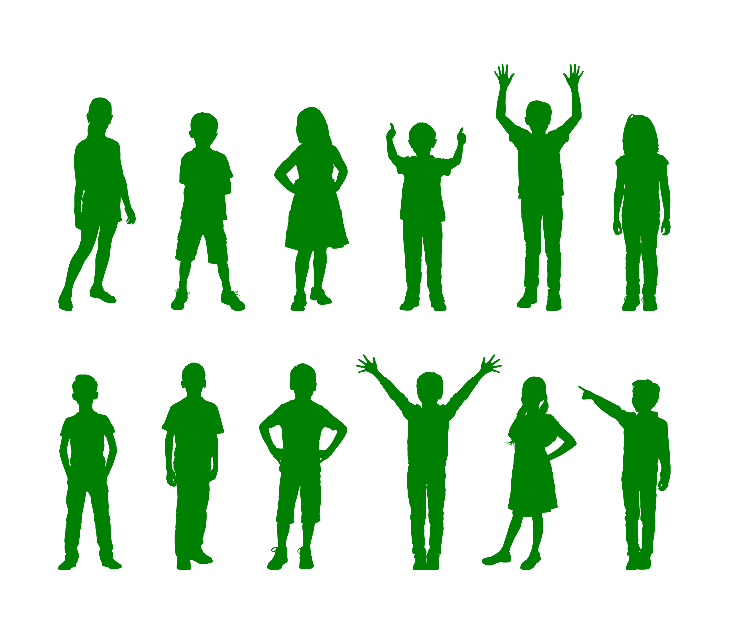 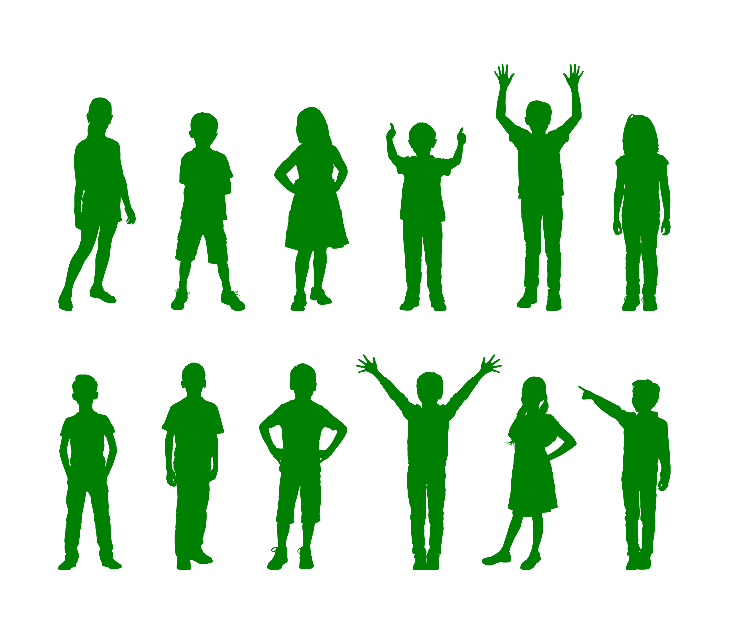 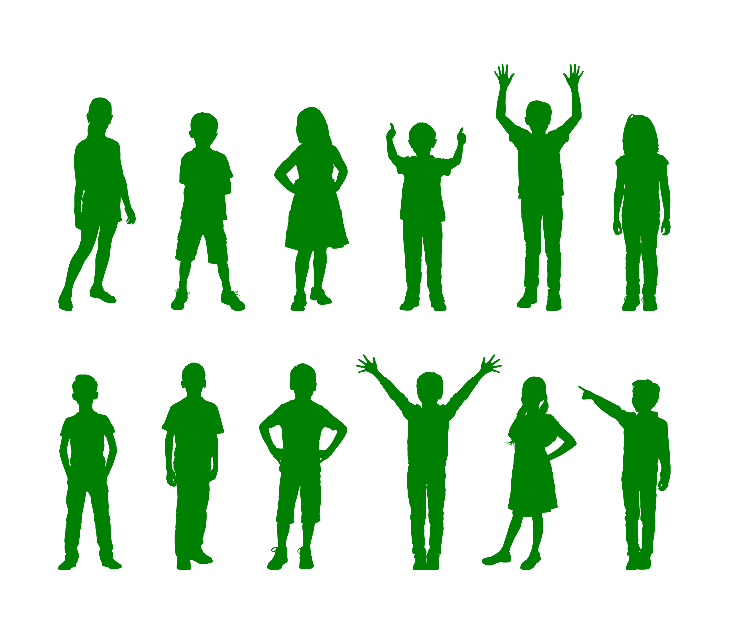 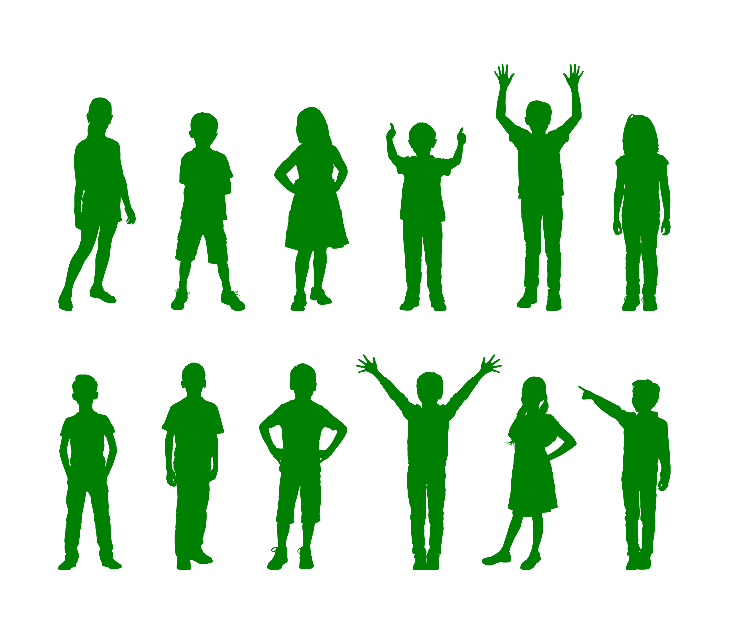 Quintile 2
Quintile 5
Quintile 4
Quintile 1
Quintile 3
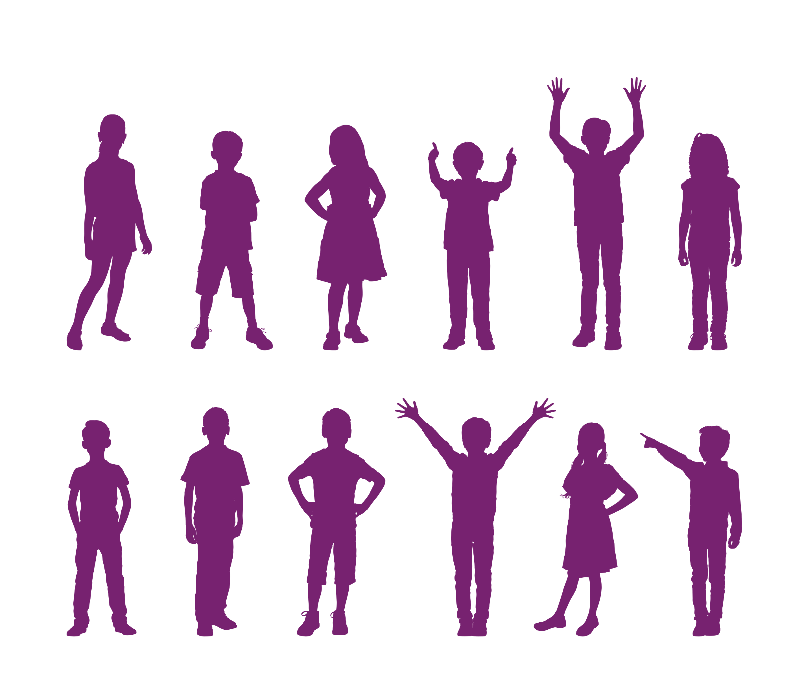 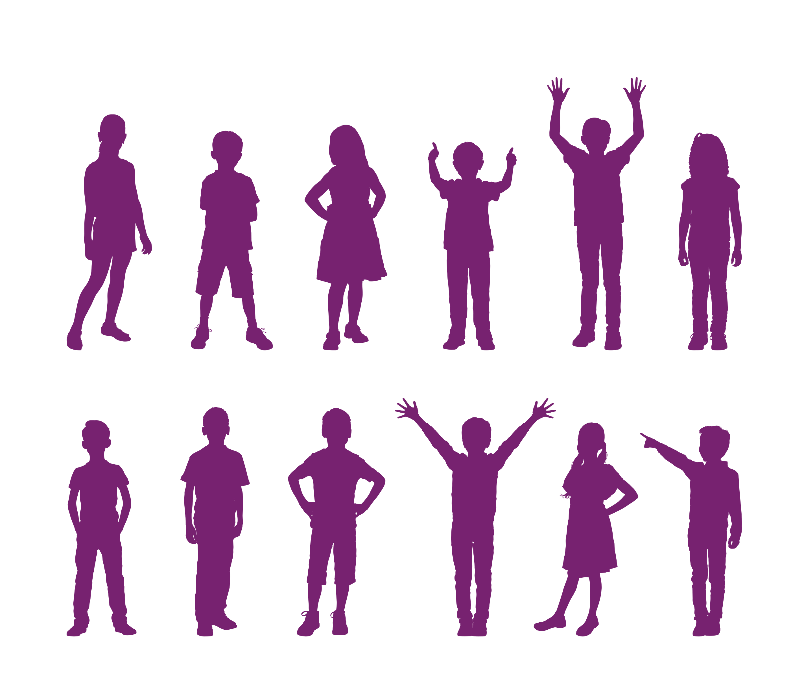 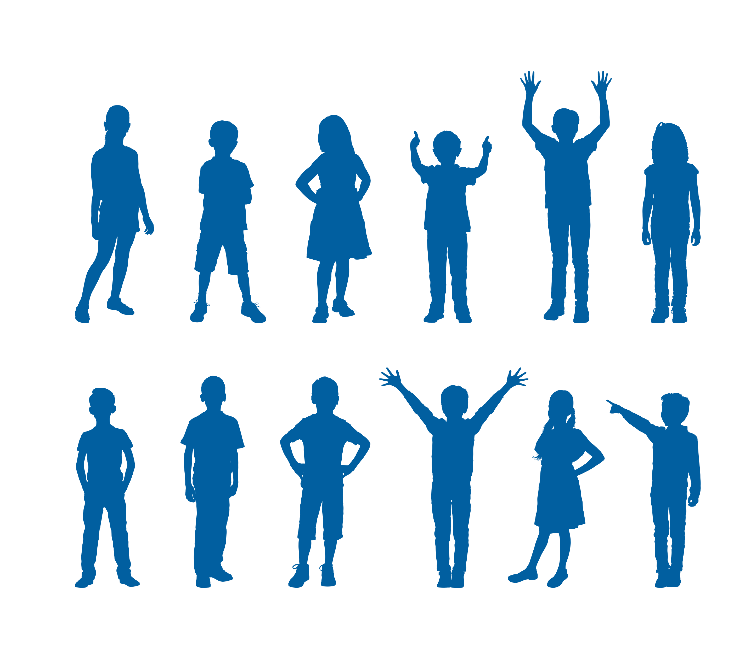 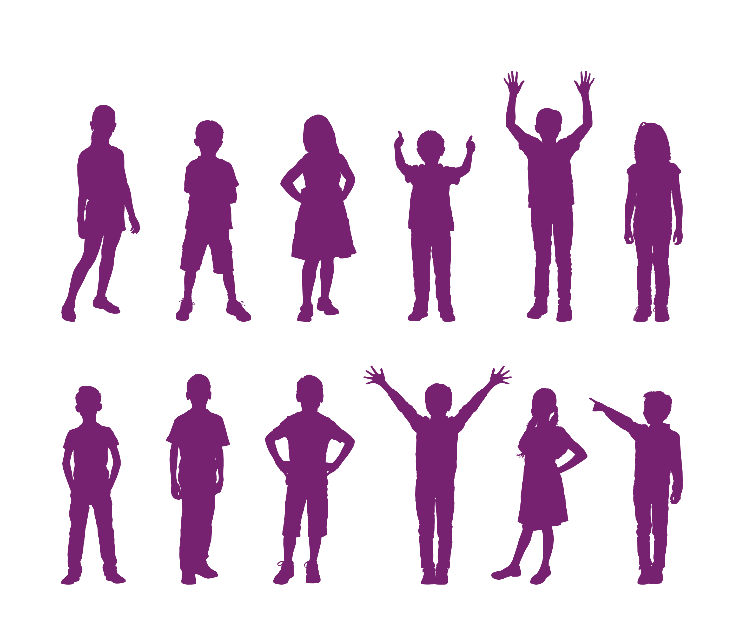 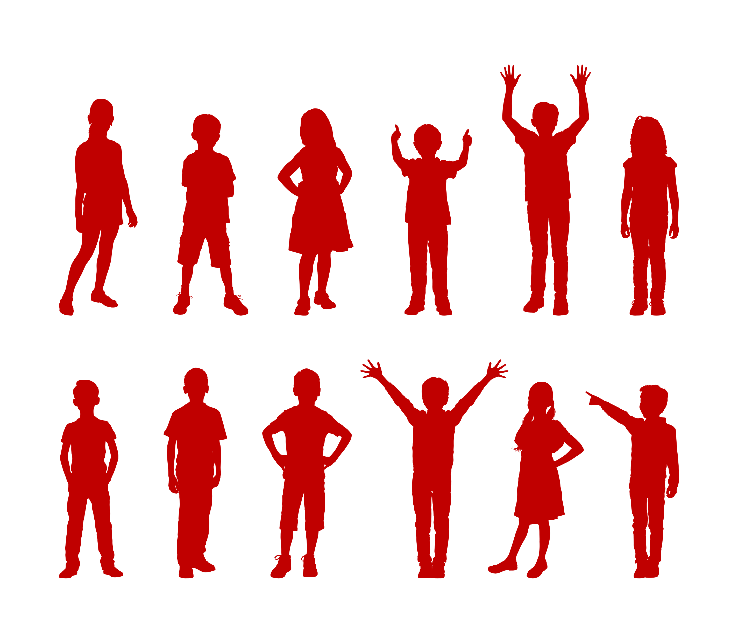 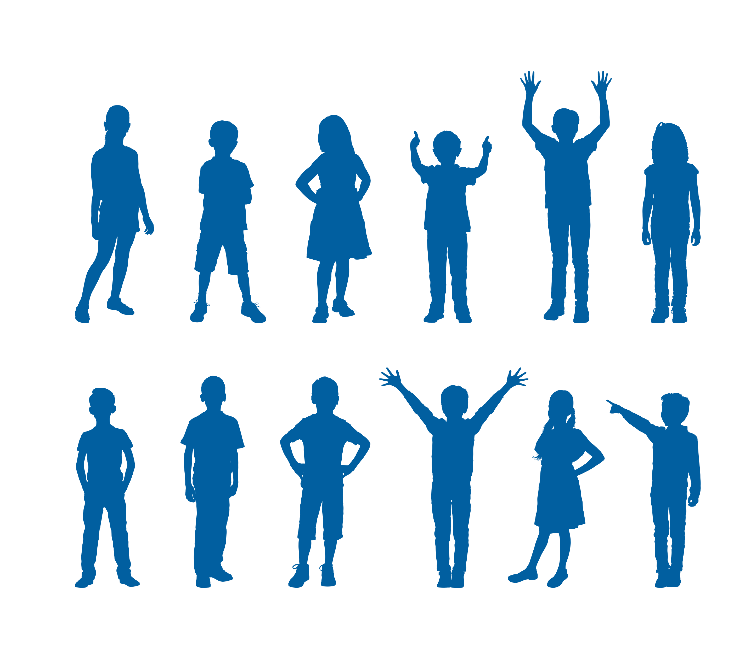 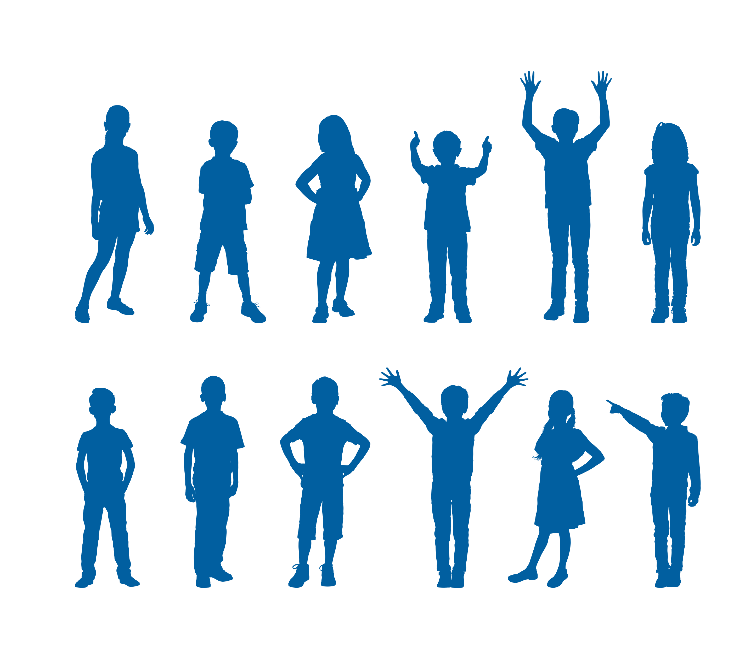 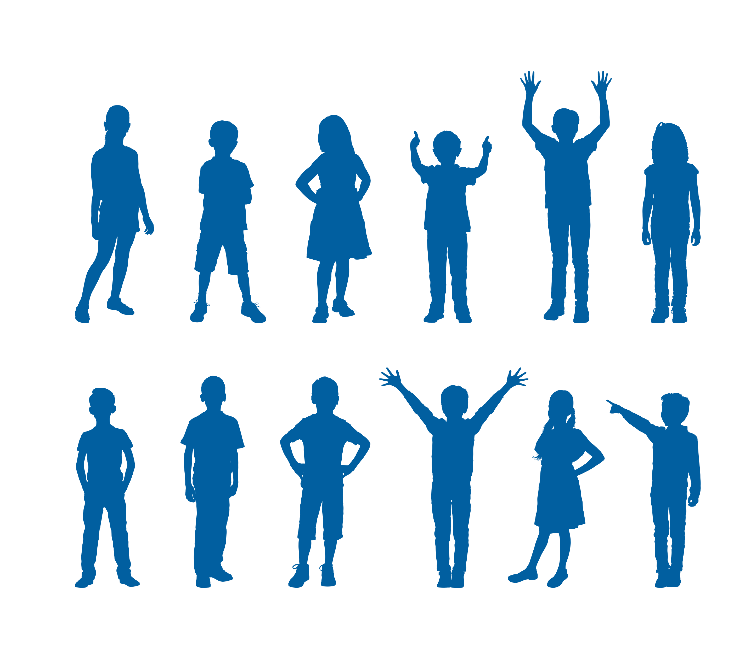 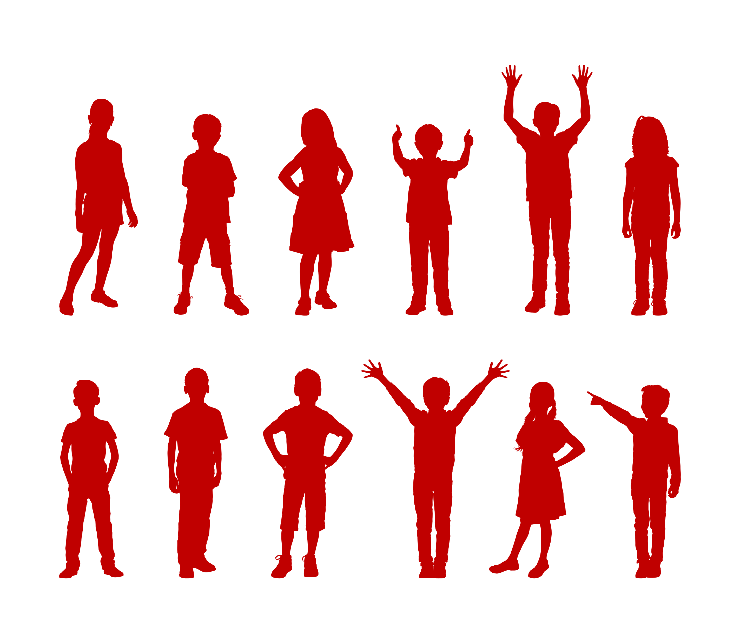 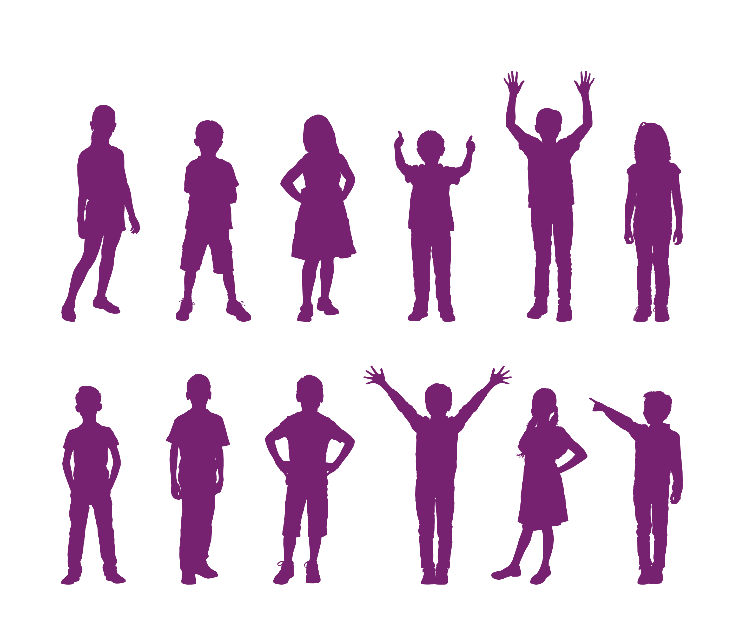 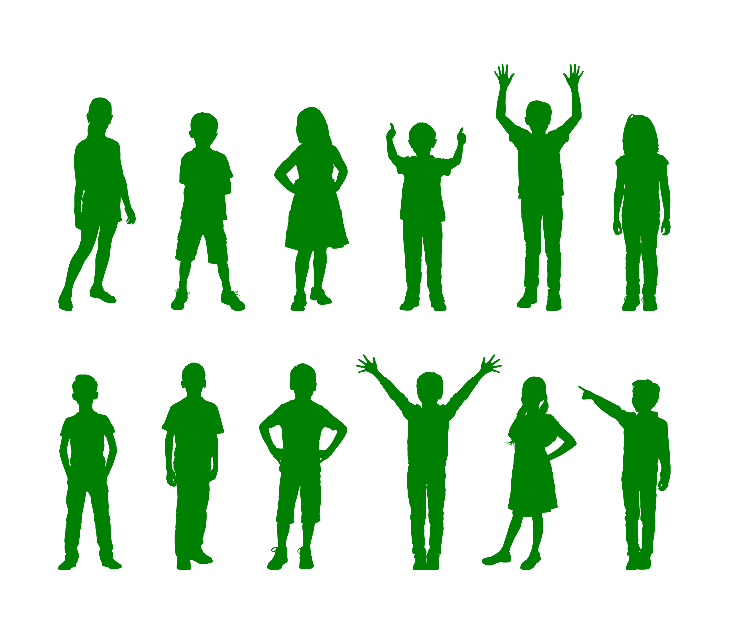 did not meet
approaches
masters
meets
the state pattern
Quintile 3
Quintile 2
Quintile 1
Quintile 5
Quintile 4
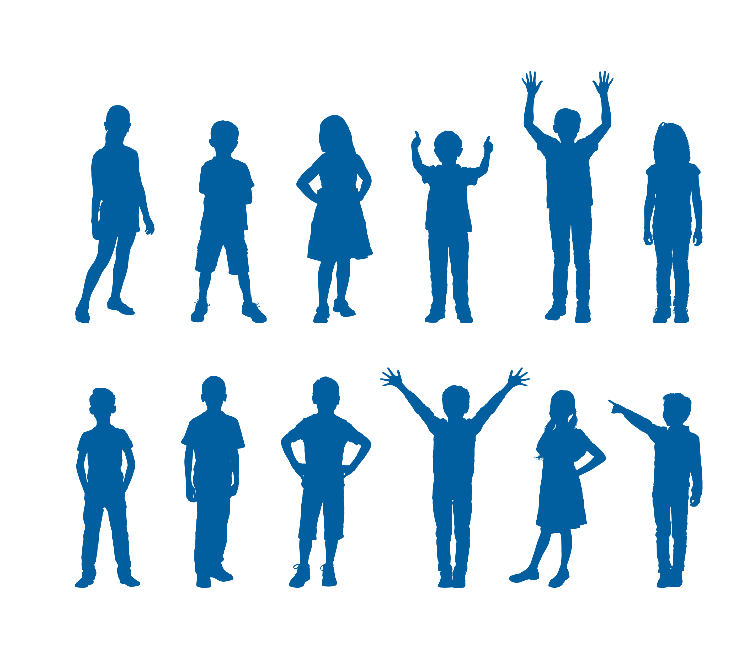 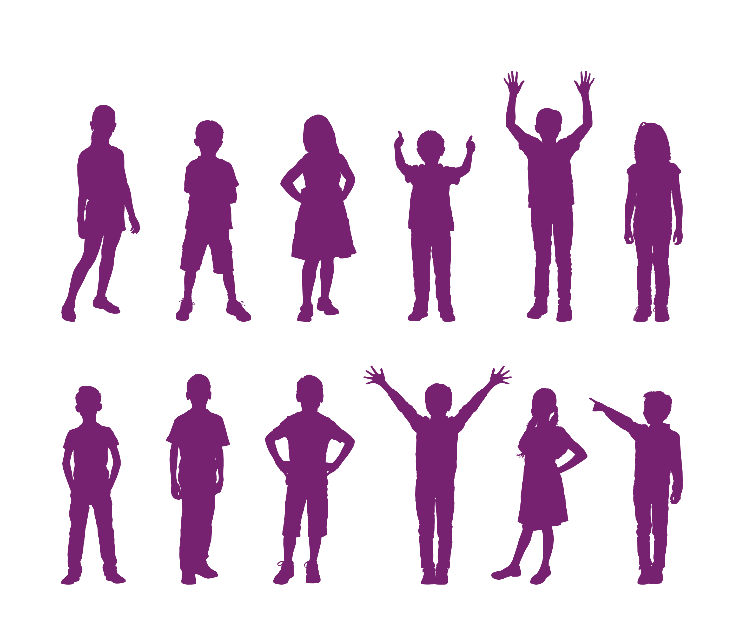 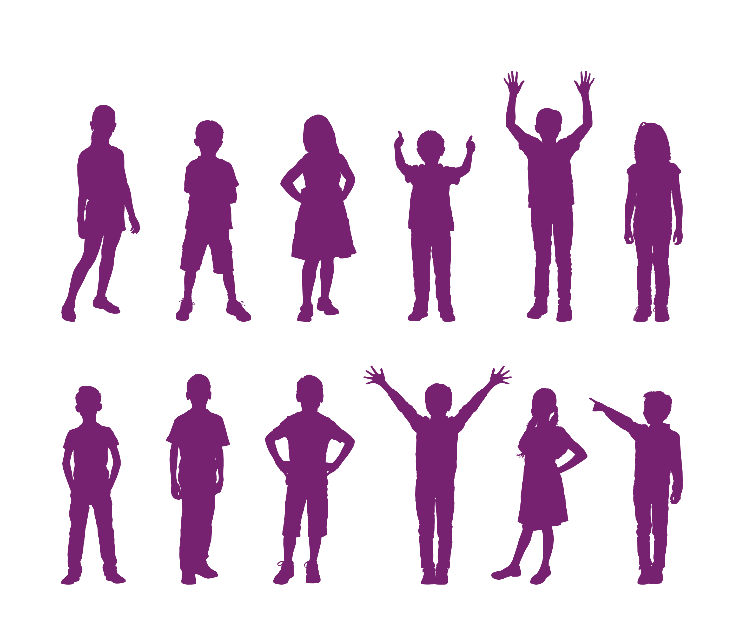 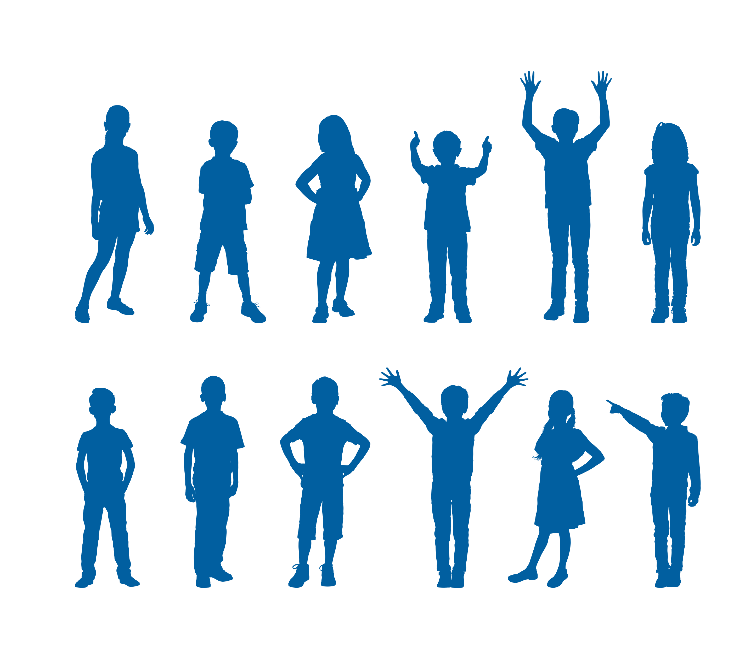 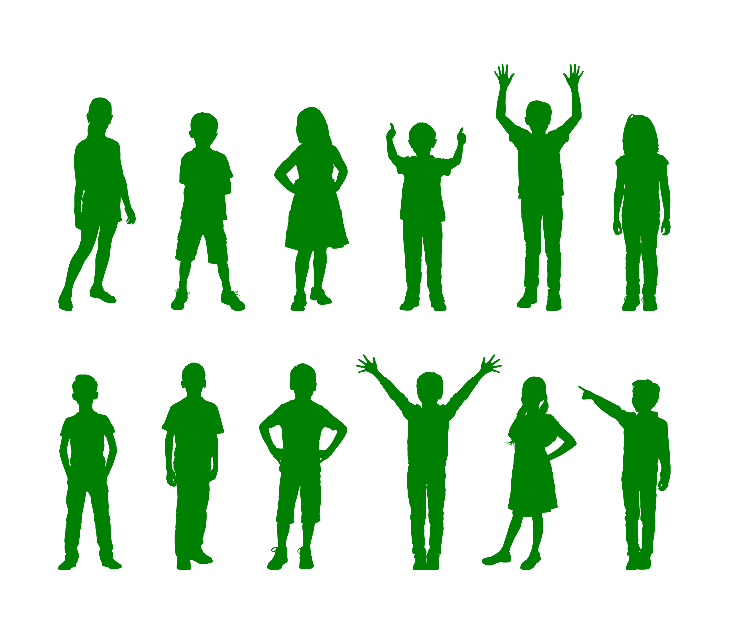 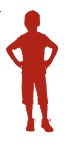 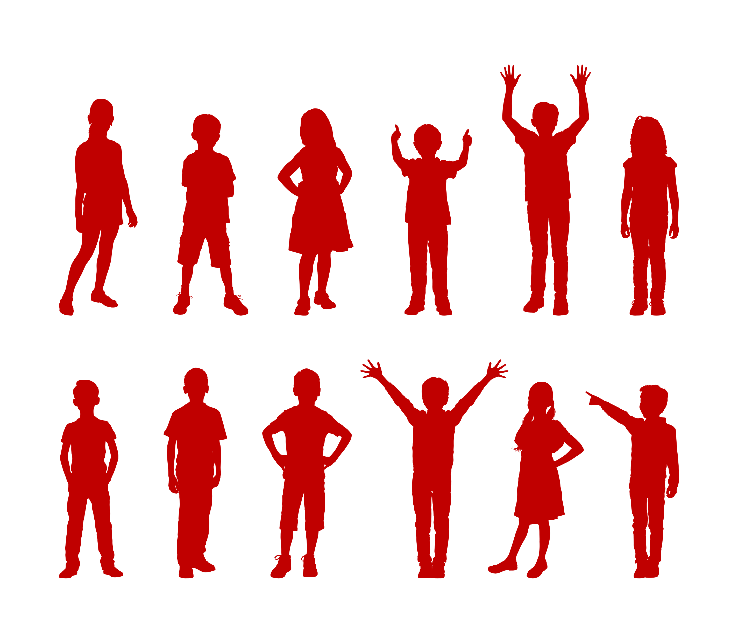 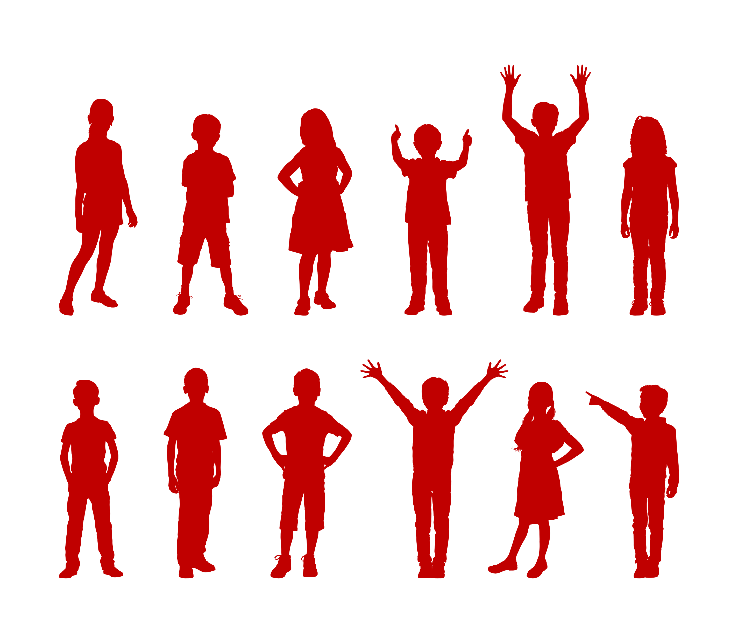 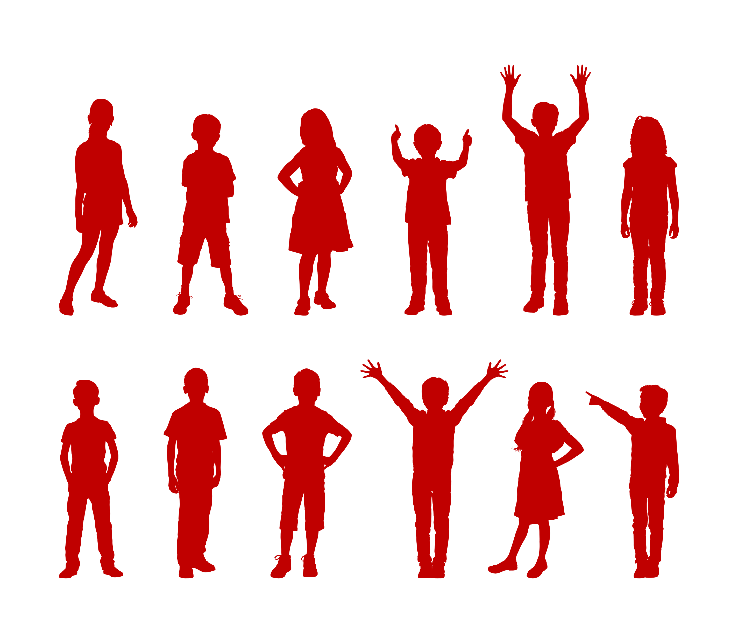 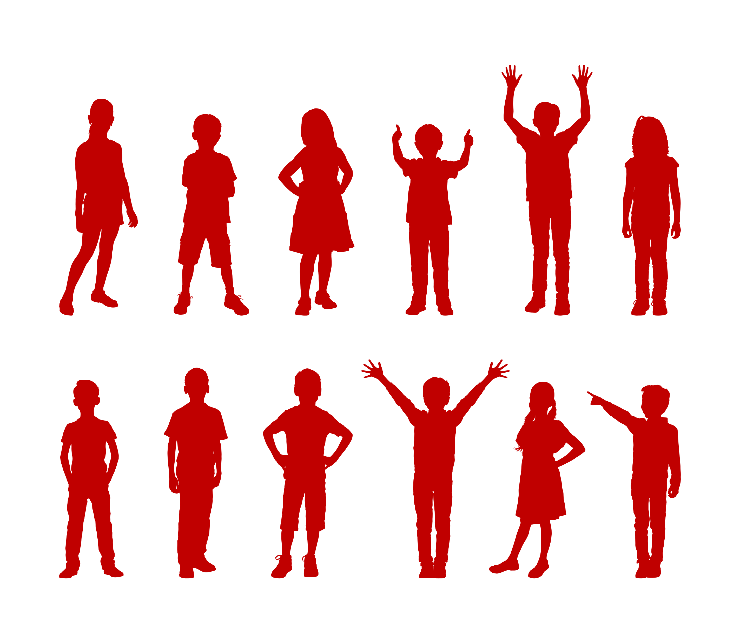 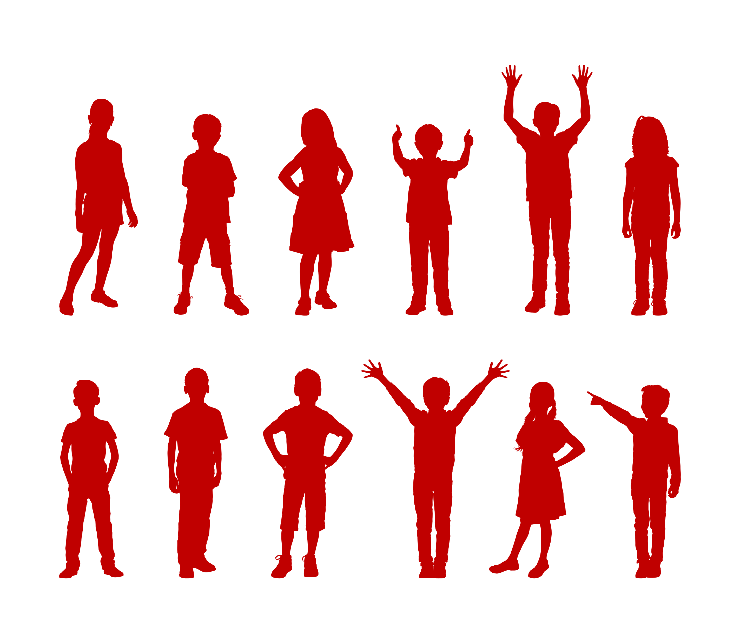 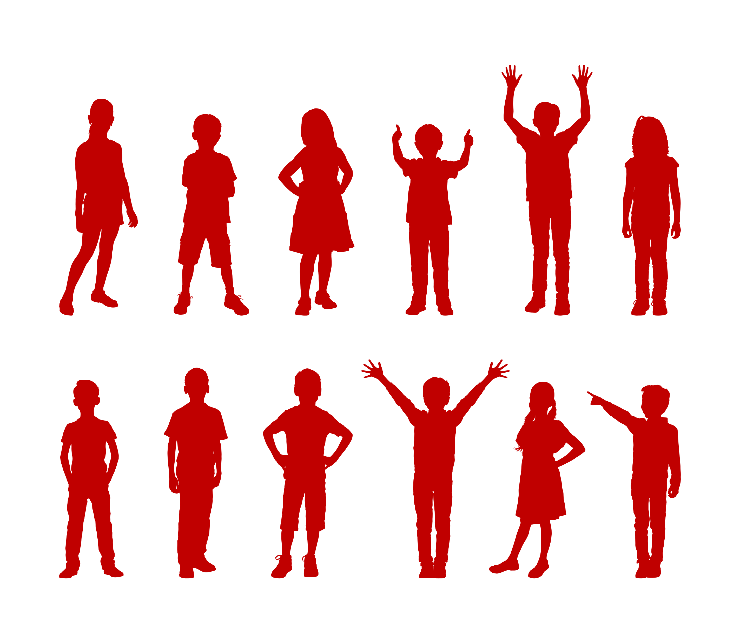 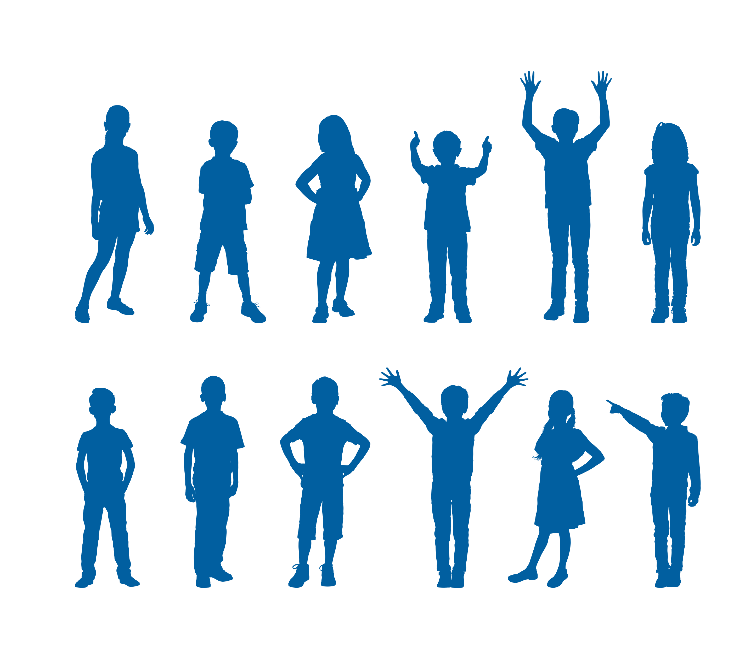 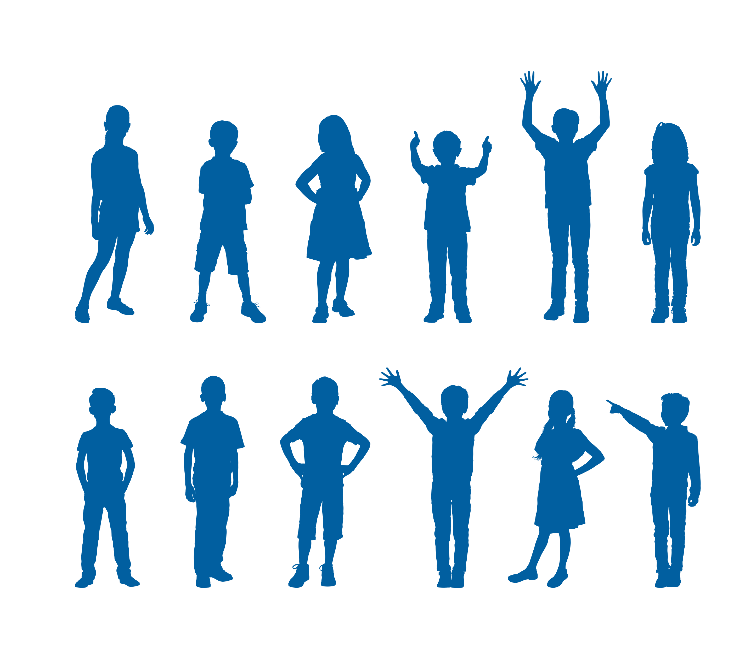 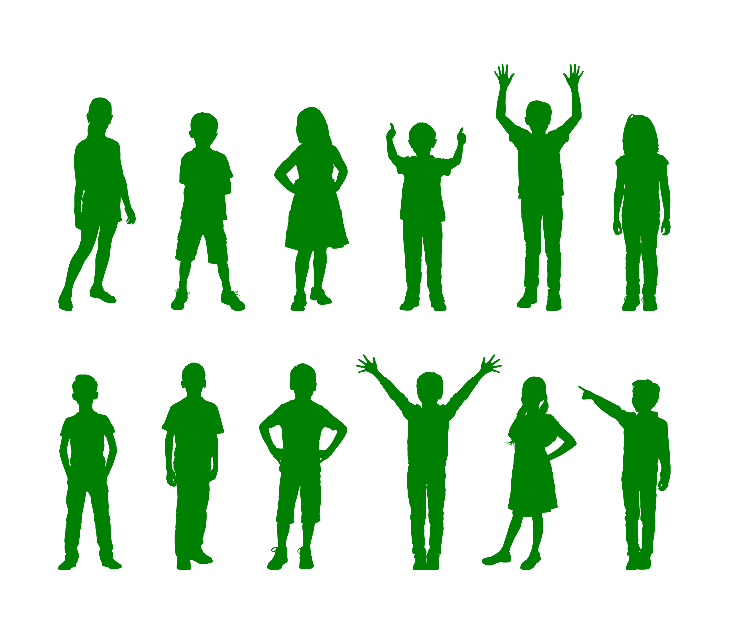 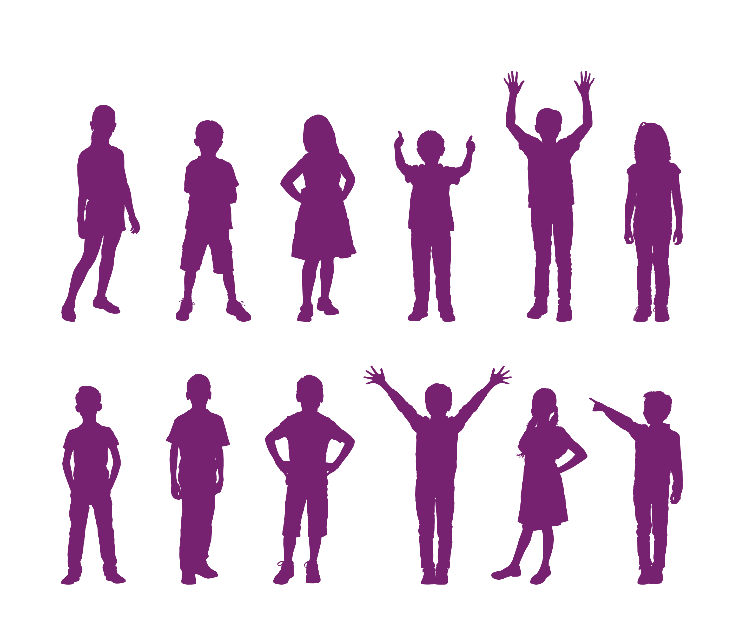 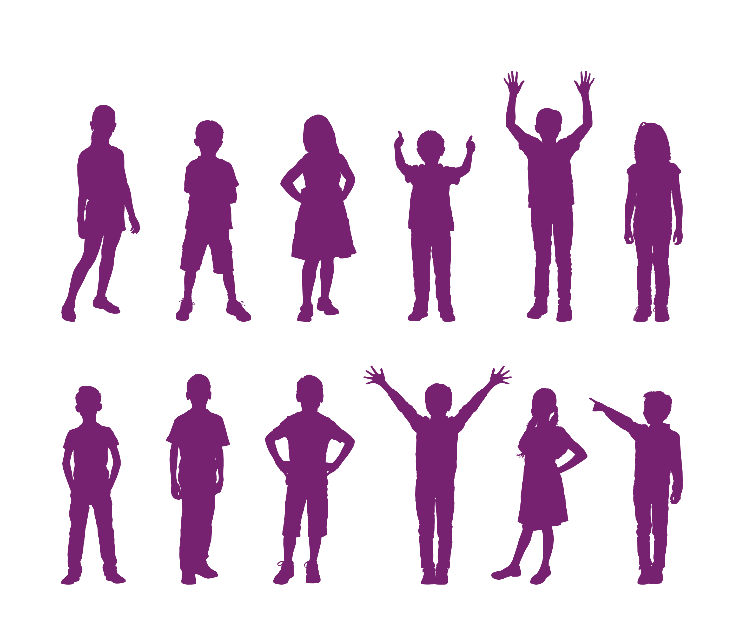 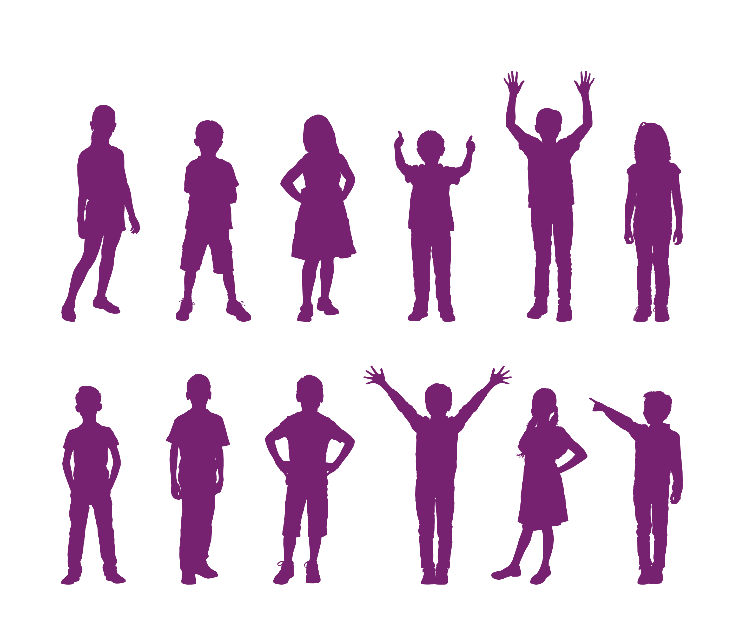 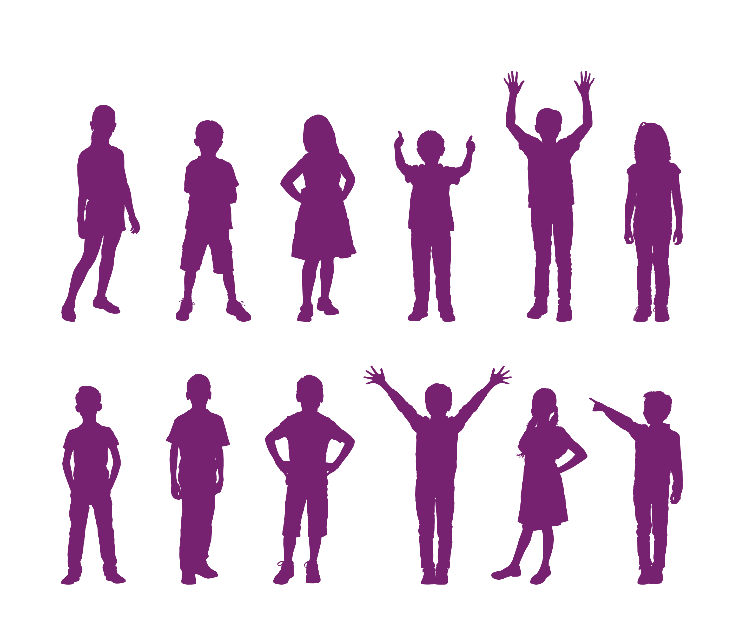 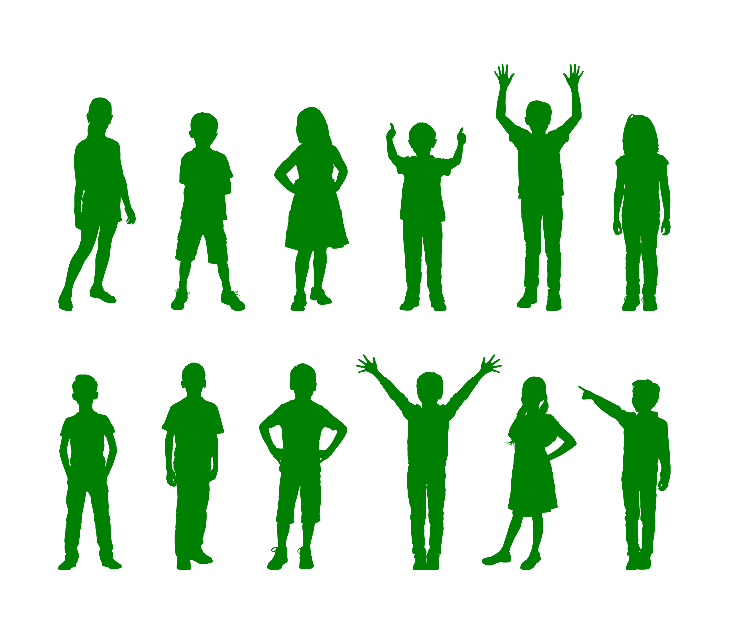 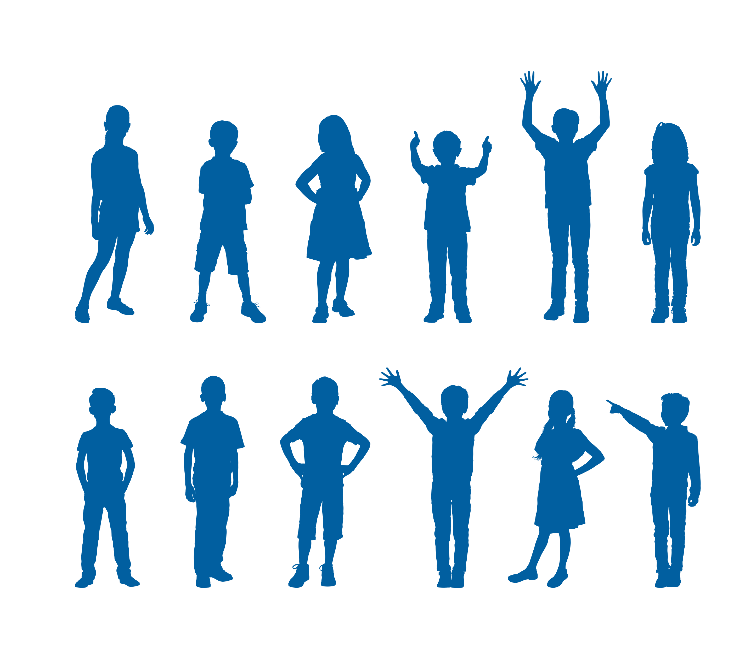 did not meet
meets
approaches
masters
performance
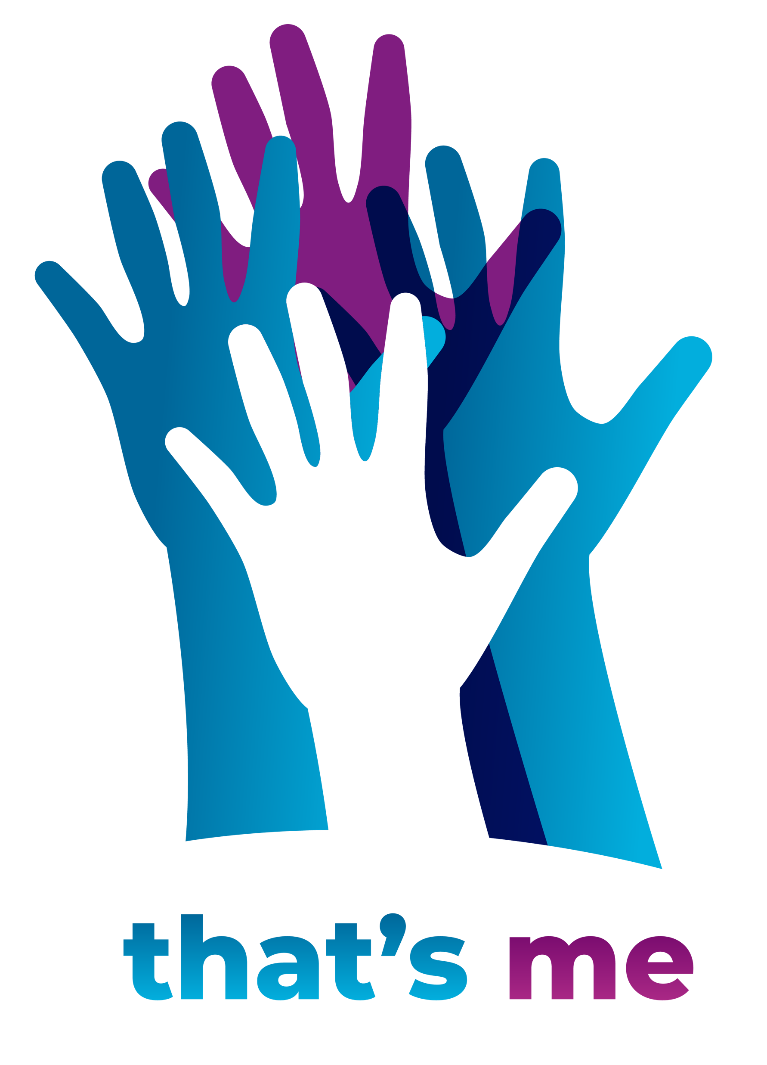 systemic

most kids
most teachers
most content
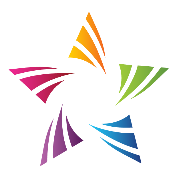 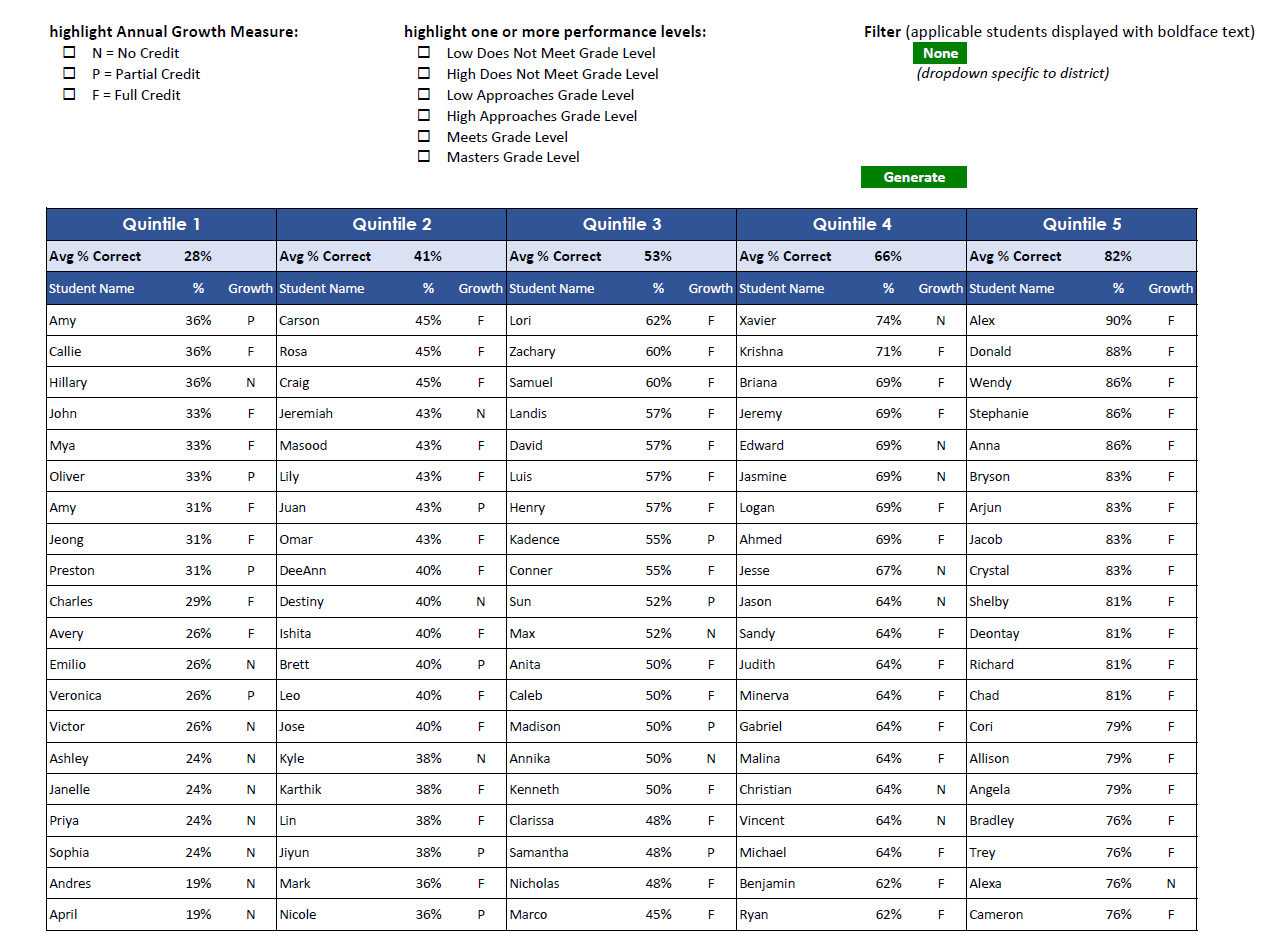 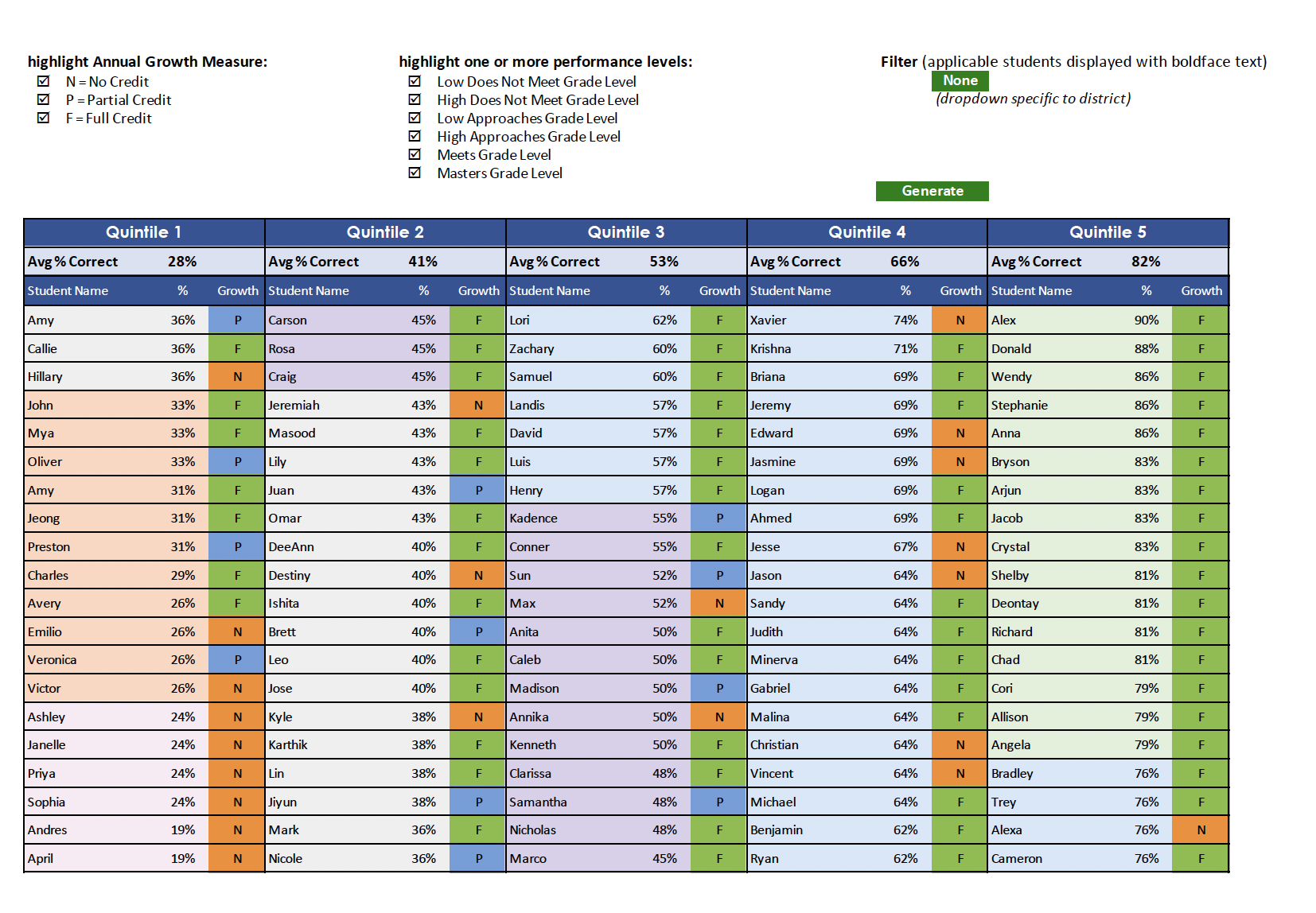 what can we learn from state data?
Prioritize
Focus
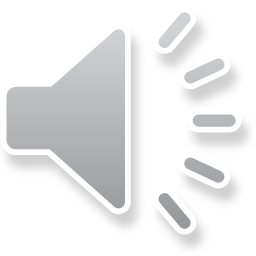 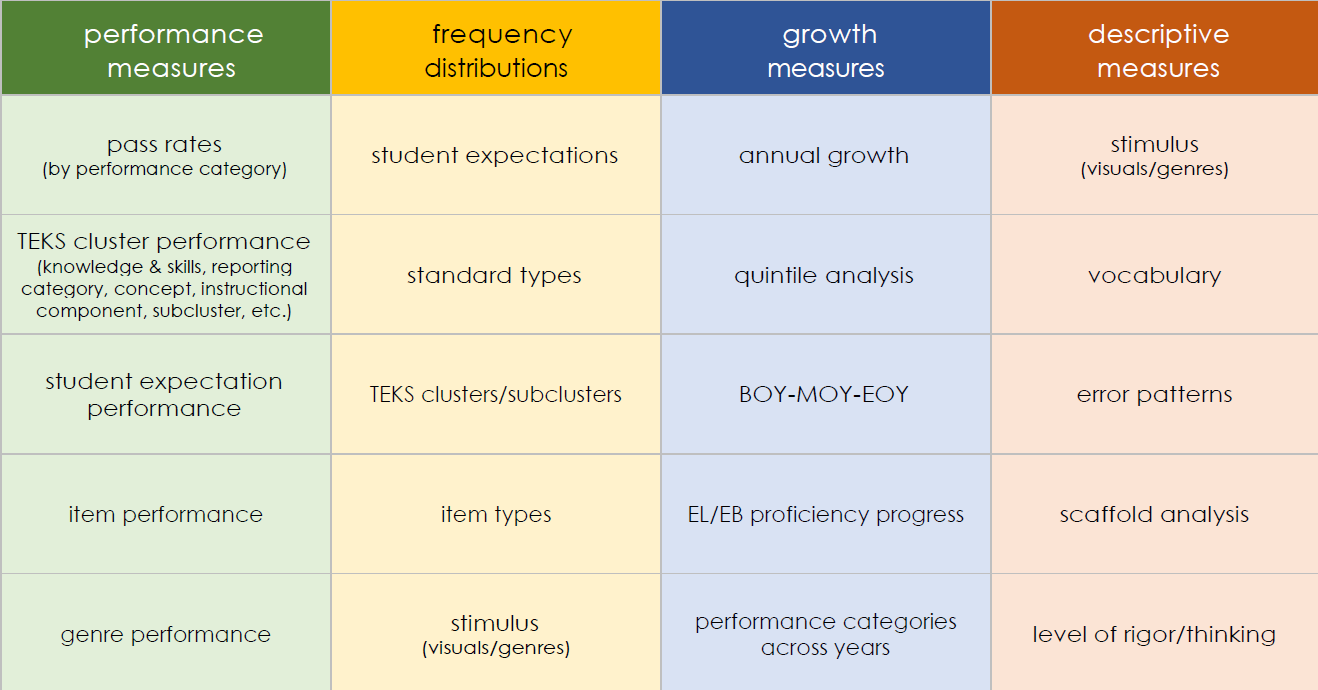 frequency distribution
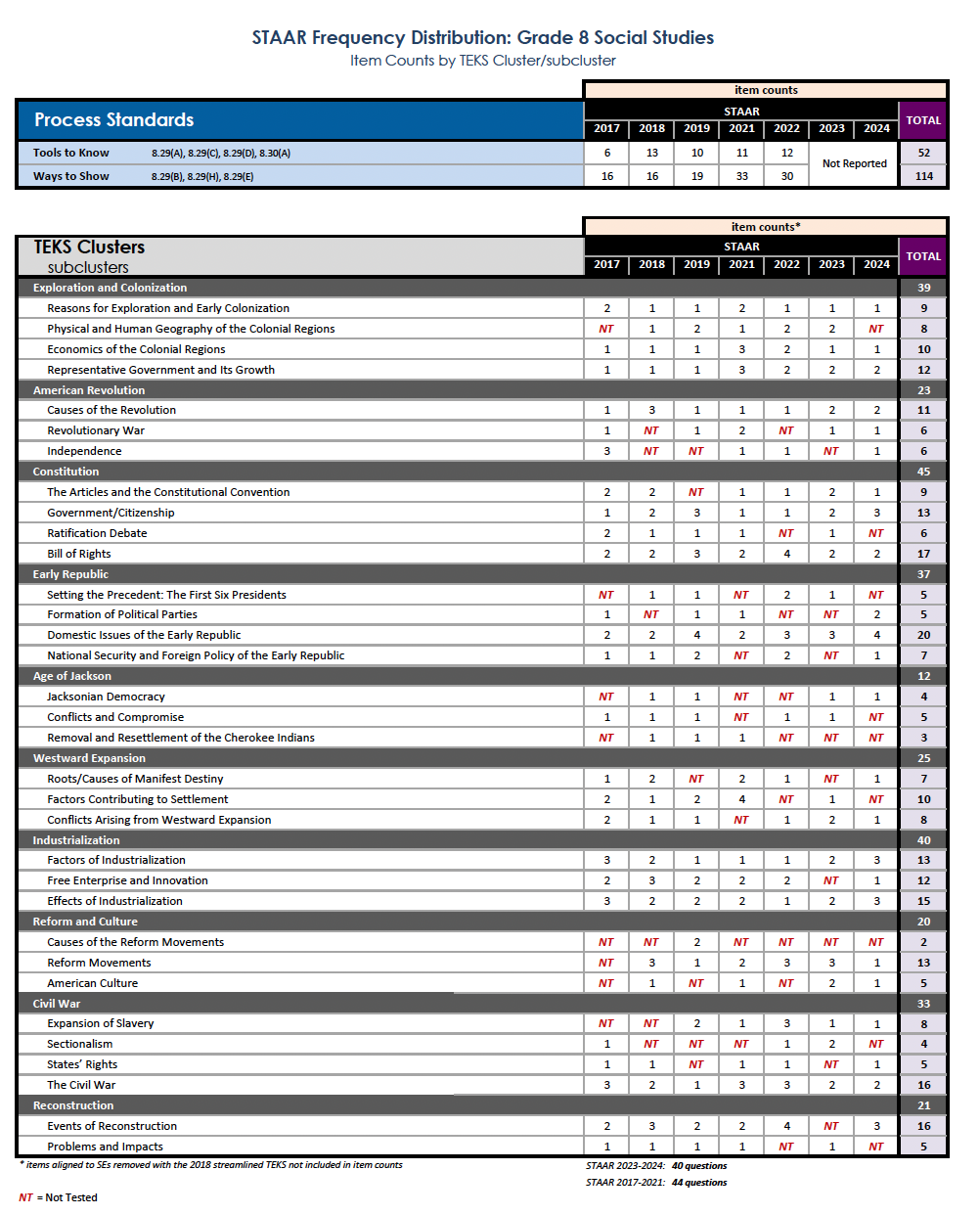 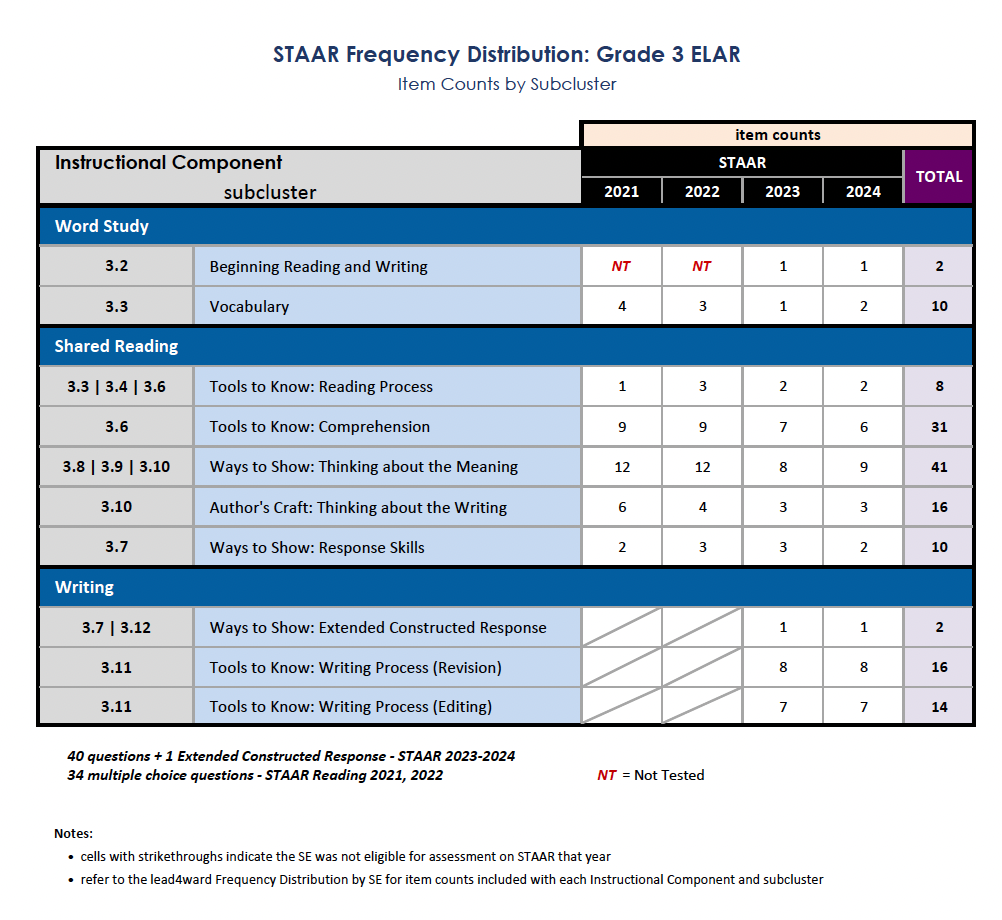 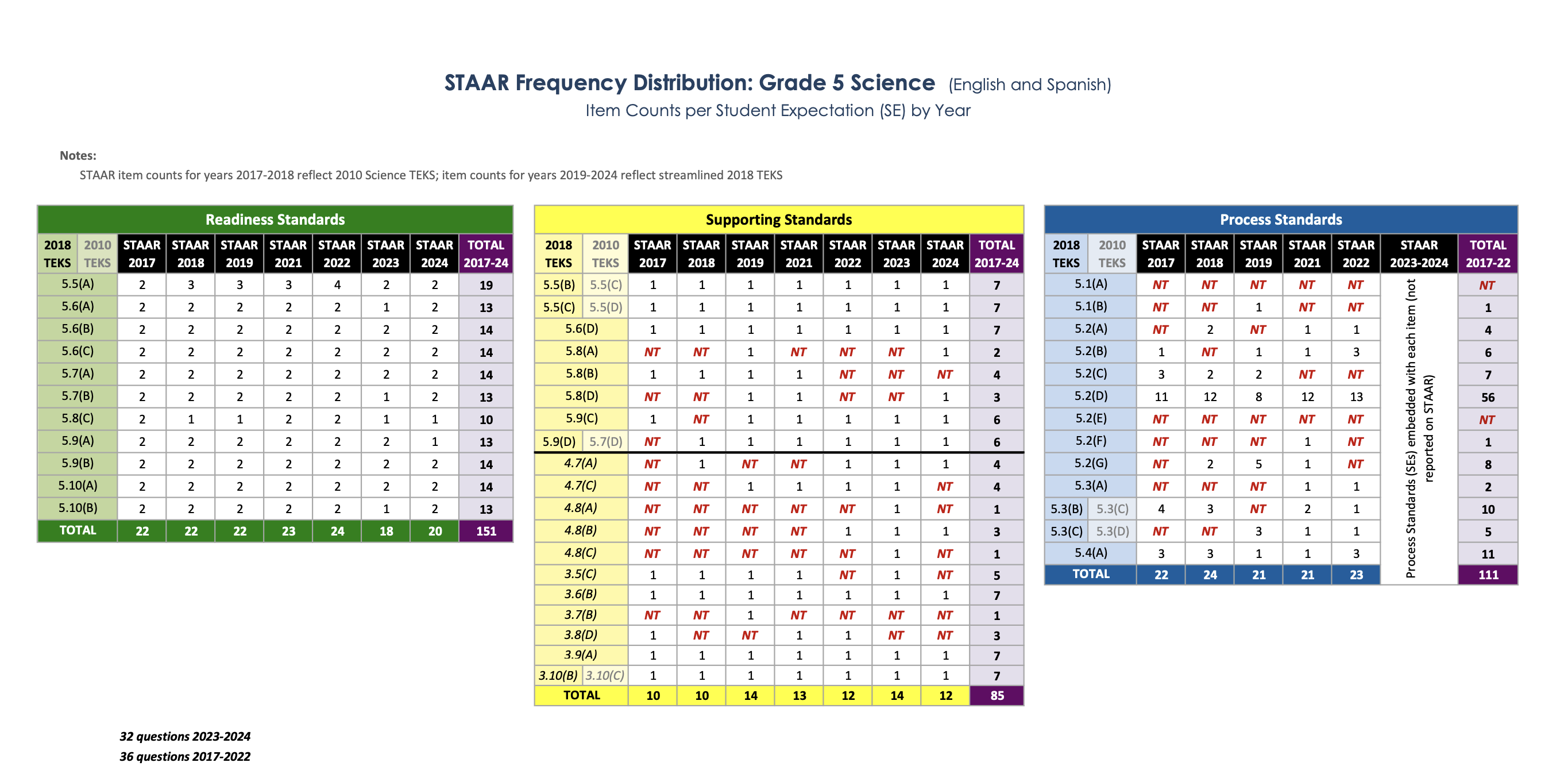 frequency distribution
some content continues to be more highly tested
readiness standards
certain clusters >> 

embedded process standards 
tools to know 
ways to show
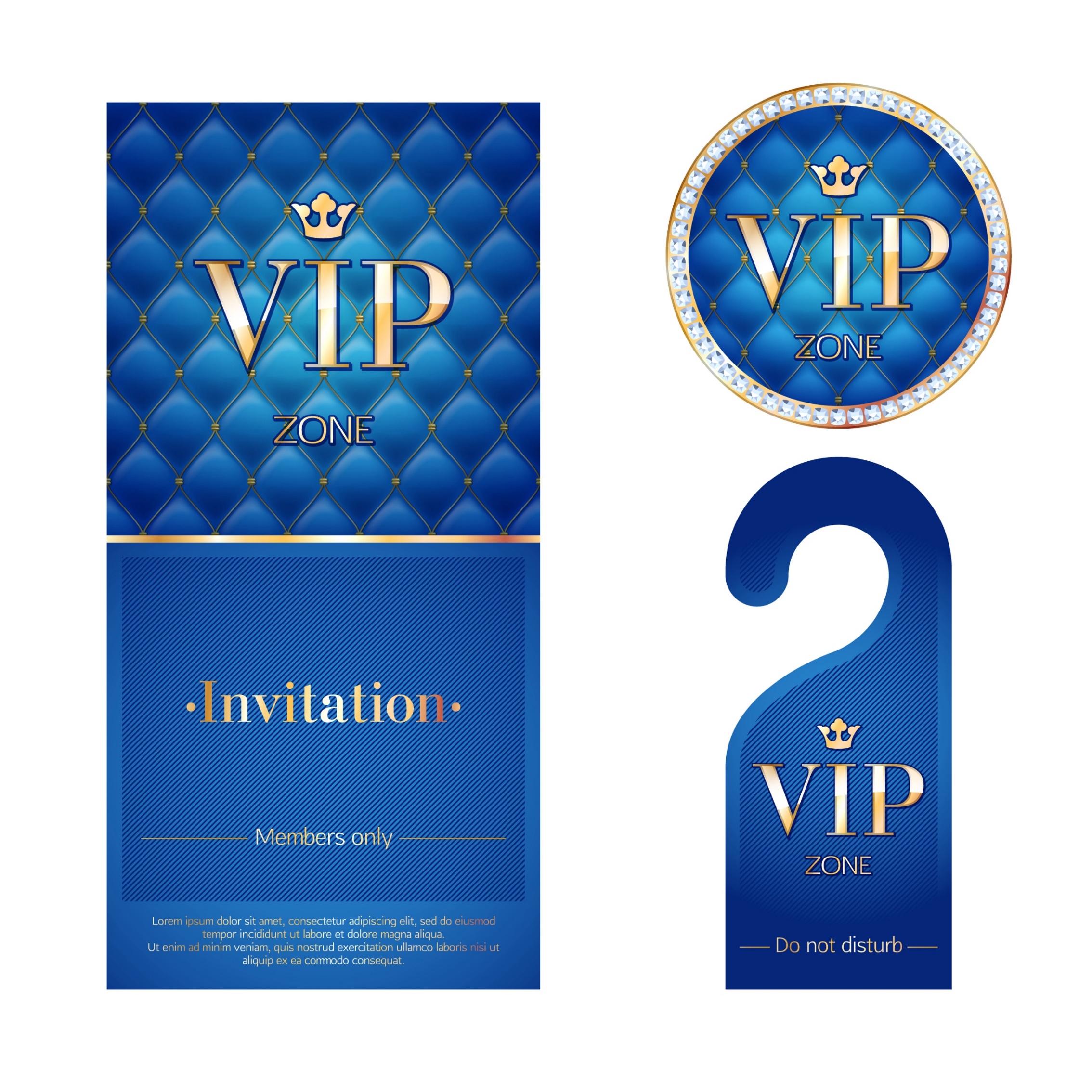 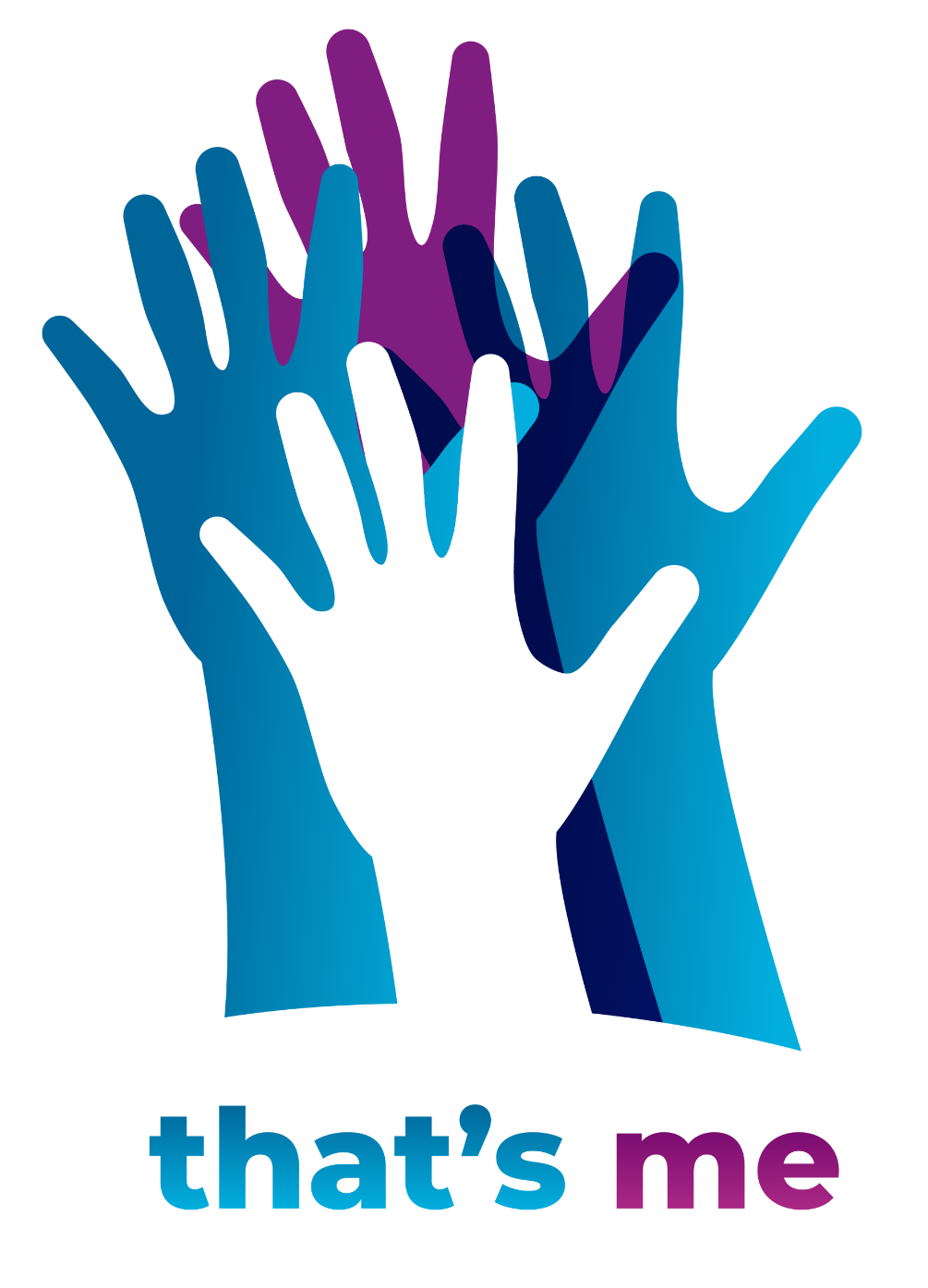 frequency distribution - elar
comprehension (layered thinking and embedded inference)

genre (inference within and between texts)

author’s craft (application and connection)


reading process (visualization)

reading to writing connection (ECR)
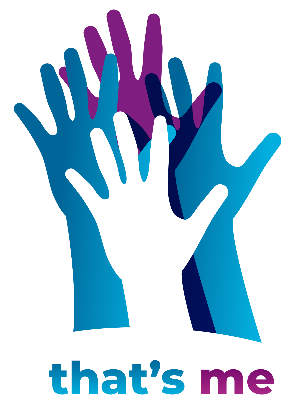 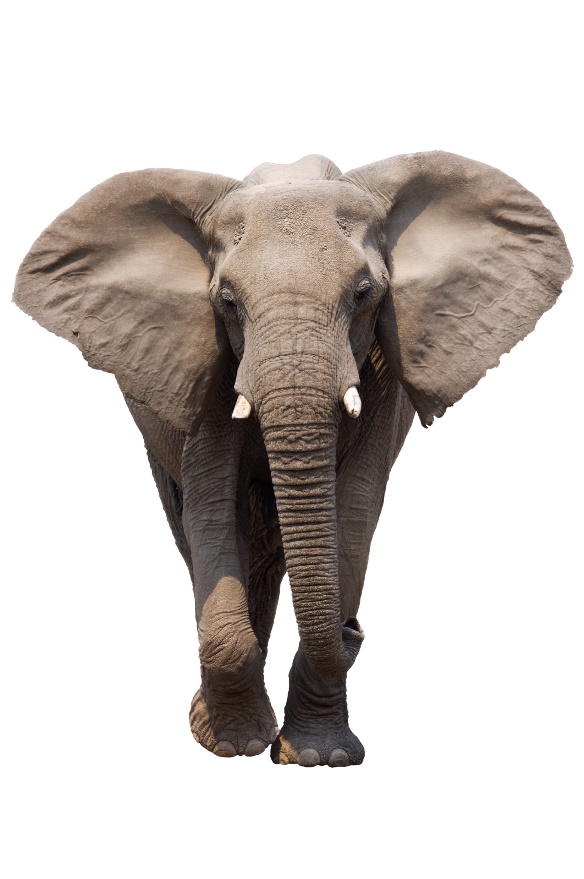 frequency distribution - math
numeracy

whole number/decimal operations

proportionality

expressions and inequalities



linear functions
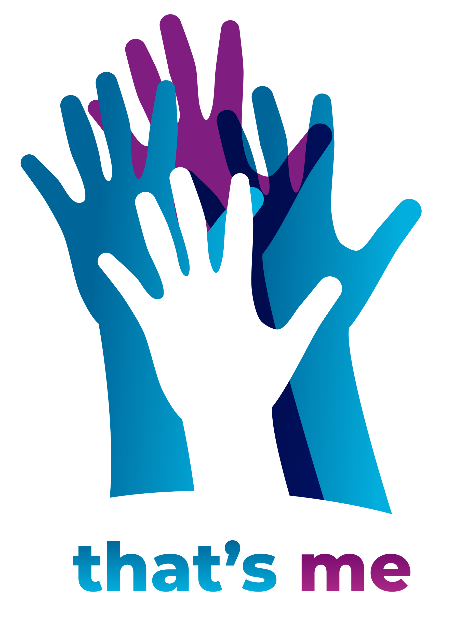 frequency distribution - science
all reporting categories

transition to assessing new TEKS
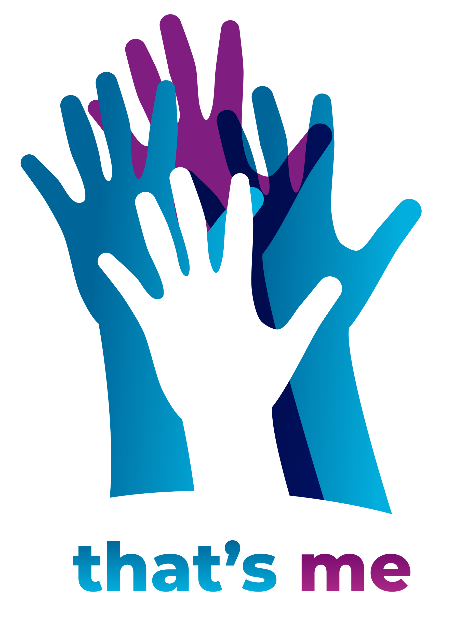 frequency distribution – social studies
comprehension of text/visuals 
(layered thinking and embedded inference)

understanding the application of constitutional principles

impact of geography and economic factors and technology over time
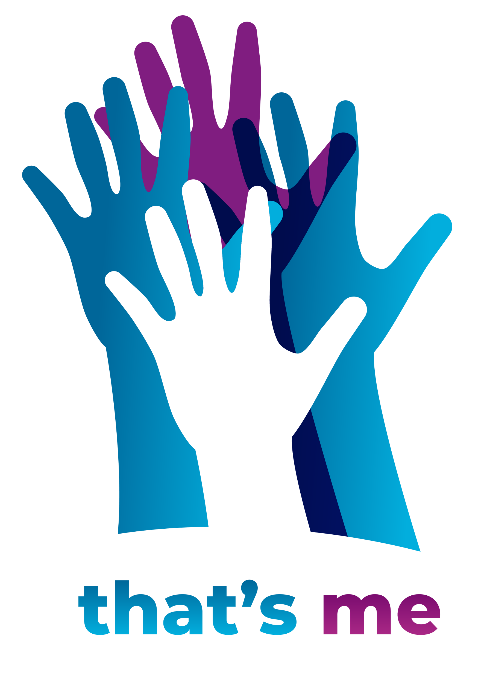 frequency distribution
specific

some kids
some teachers
some content
systemic

most kids
most teachers
most content
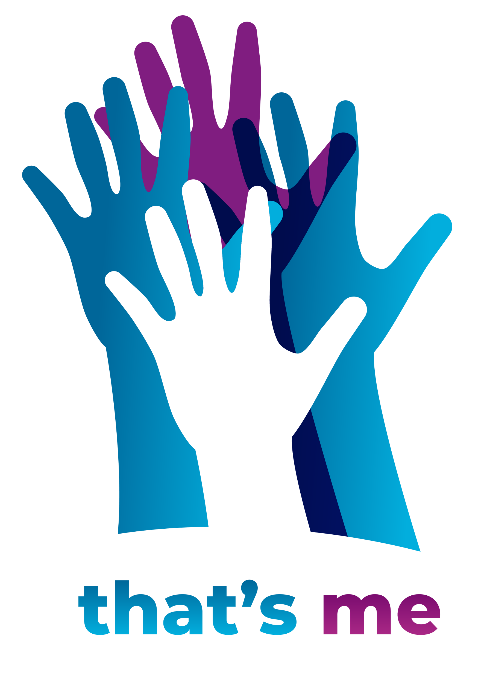 what can we learn from state data?
Prioritize
Focus
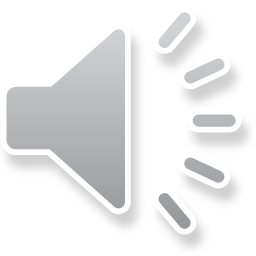 Monitor
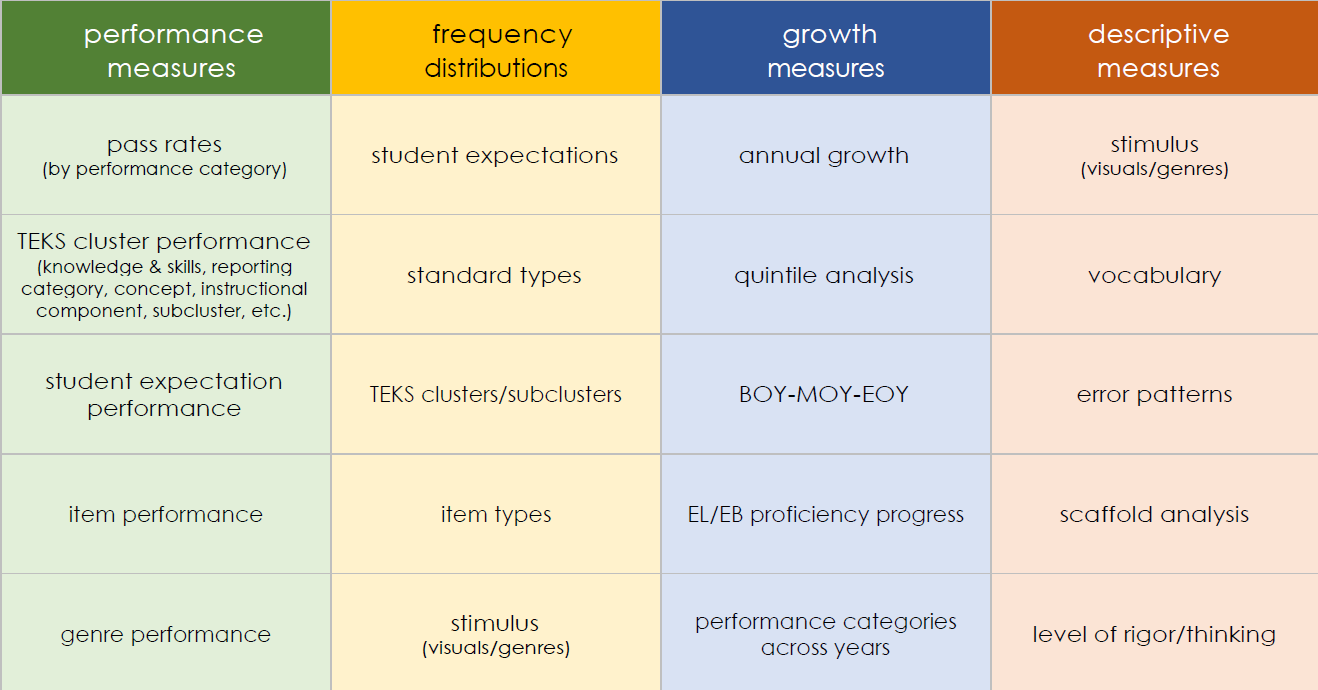 academic growth
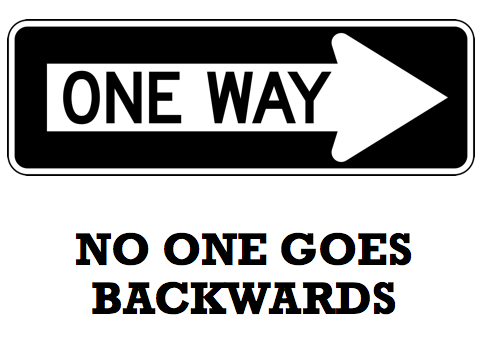 all data are local (for now)

academic growth of all students
tier 1 instruction
tier 1 assessment
tier 1 intervention

academic growth of students who did not meet grade level in prior year
supplemental instruction/intervention
what can we learn from state data?
Prioritize
Focus
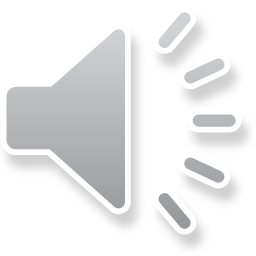 Monitor
Informs
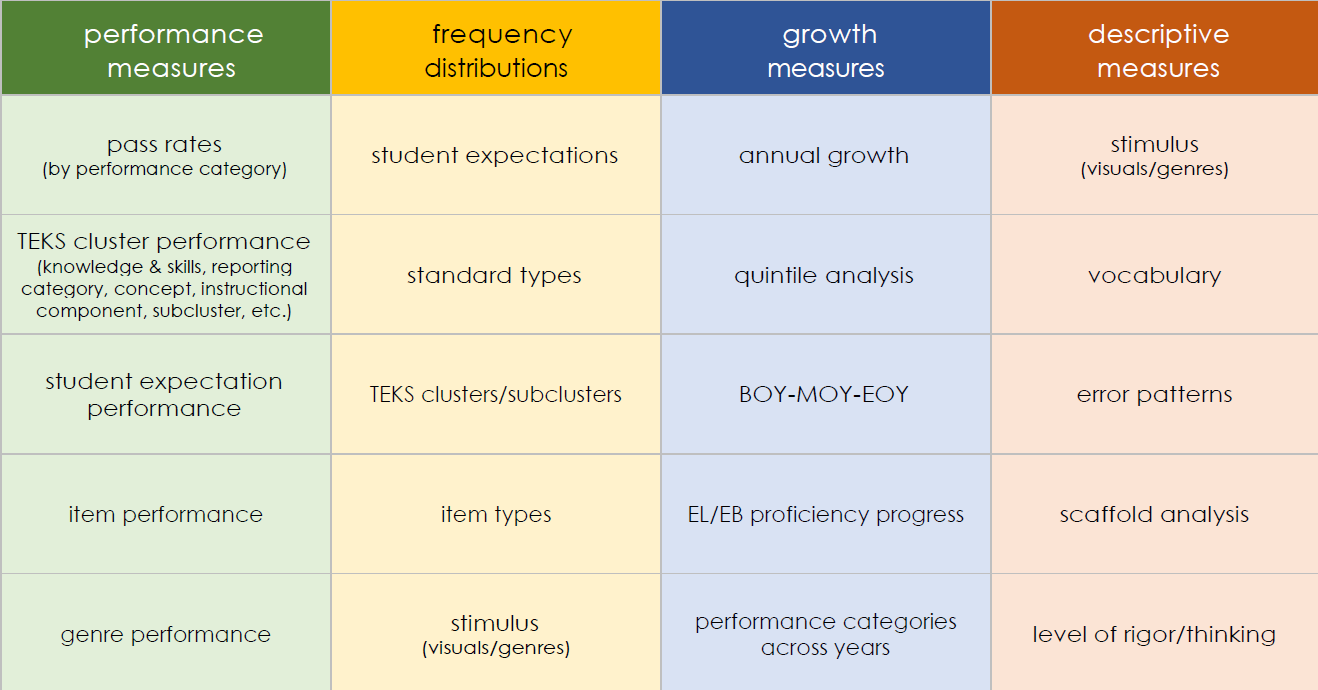 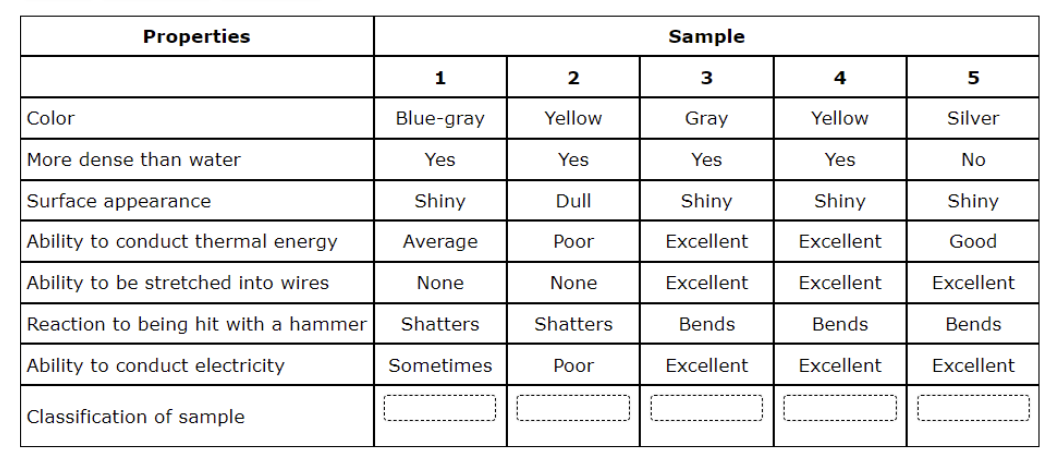 descriptive measures
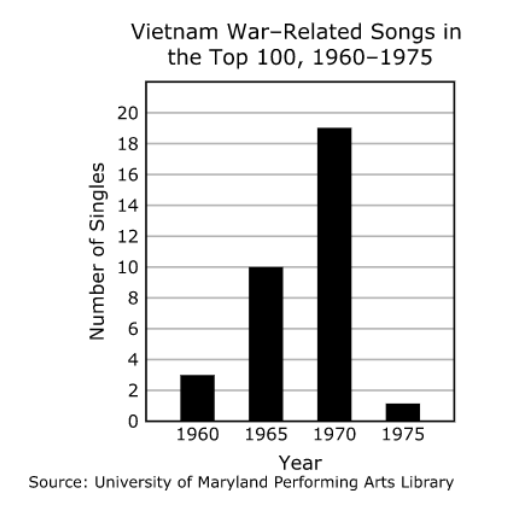 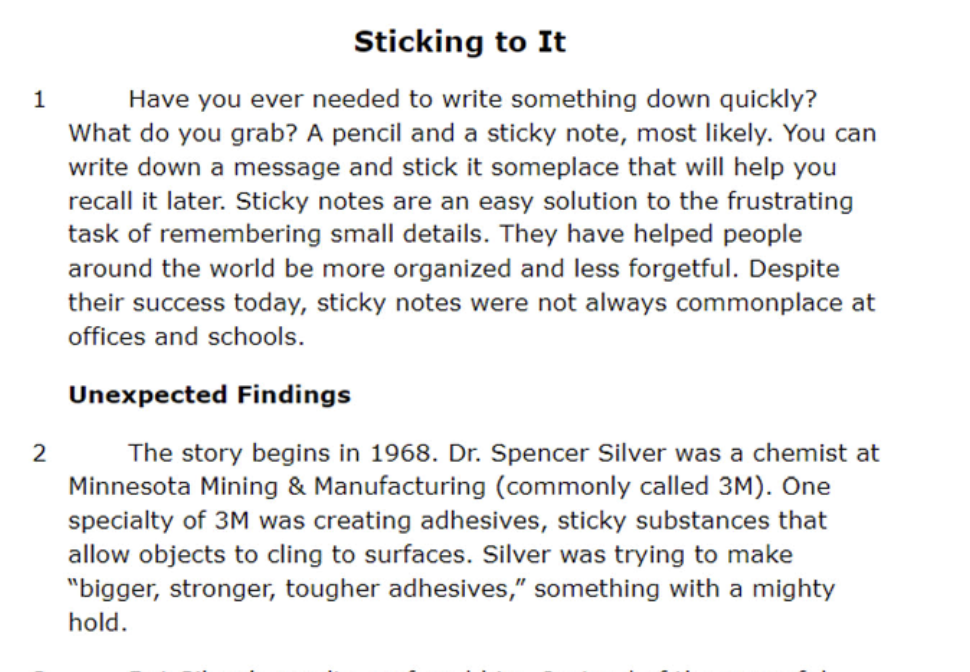 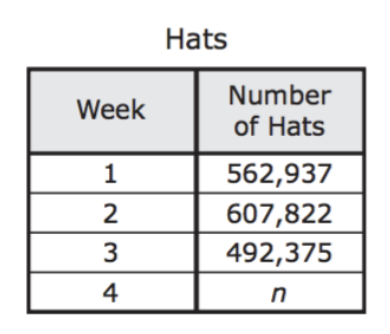 descriptive measures
vocabulary

visuals

closed-ended items

open-ended items
vocabulary
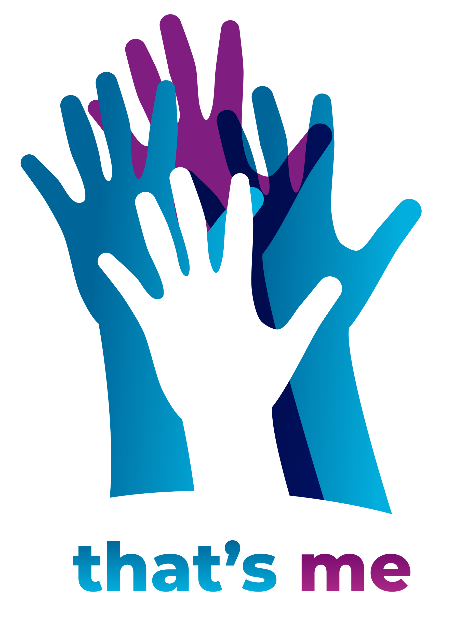 beyond academic vocabulary

vocabulary as it relates to the question/context

input:  comprehension issues (understanding the question)

access: using academic vocabulary to anchor concepts

output: representing/explaining the answer
visuals/visualization
access: understanding the visual/text

application: knowing what parts, if any, to answer the question

representation/explanation: using the information accurately
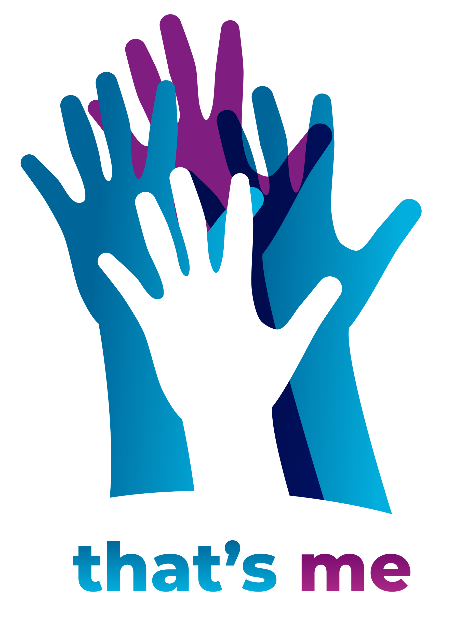 closed-ended items
higher levels of performance

error patterns consistent (awaiting item level data – IQ)

unexplained errors
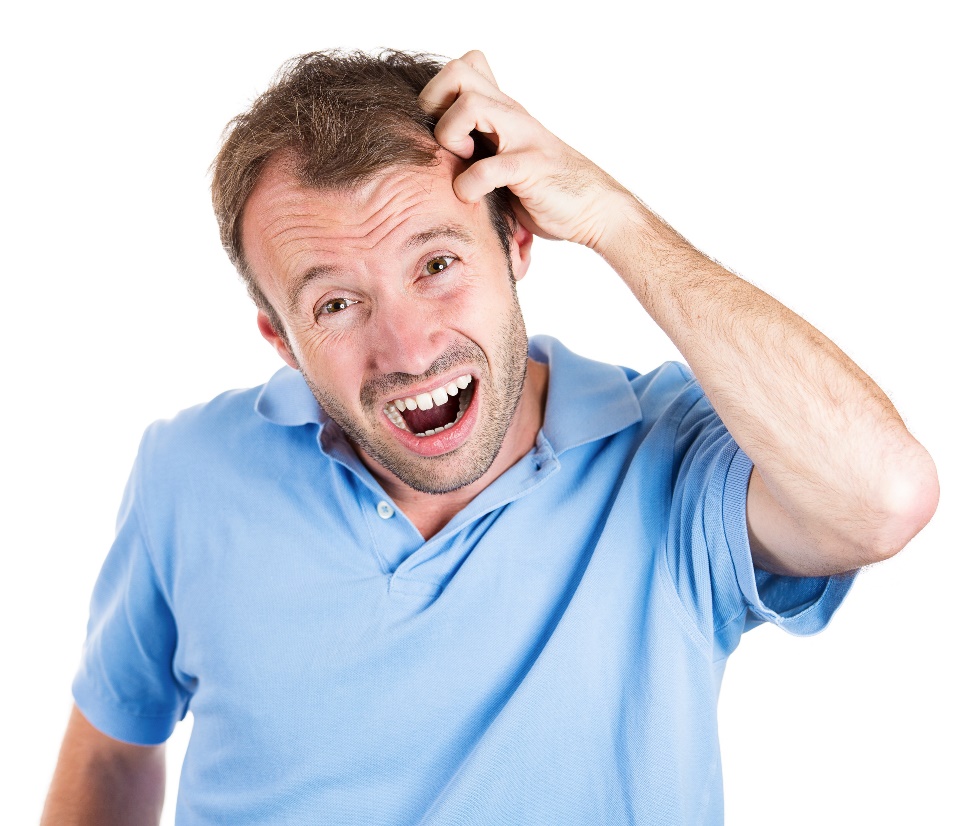 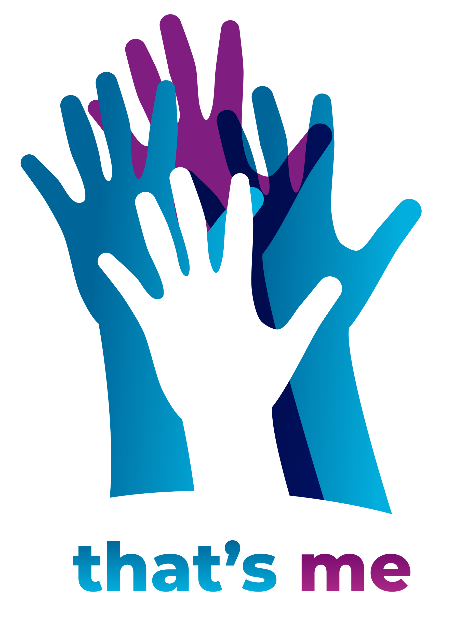 open-ended items
ECR performance still low

SCR performance show partial explanation

open ended items which require layered thinking are low
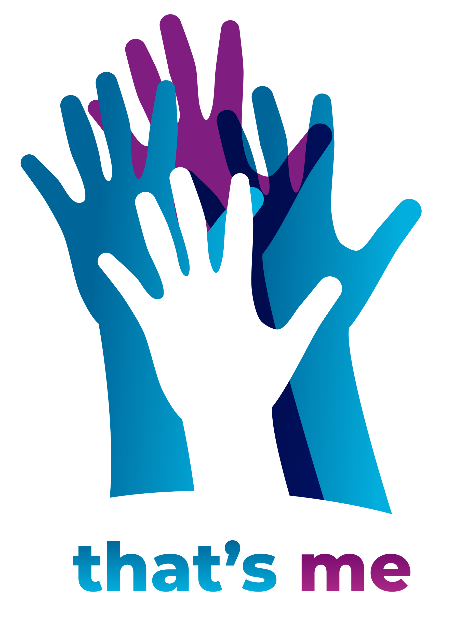 descriptive measures
specific

some kids
some teachers
some content
systemic

most kids
most teachers
most content
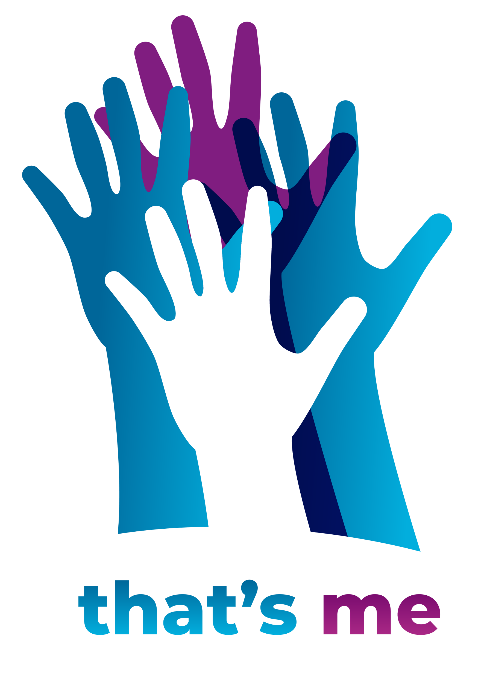 What do we know about supporting teachers?
tier 1
layered thinking
using resources
[Speaker Notes: Justin]
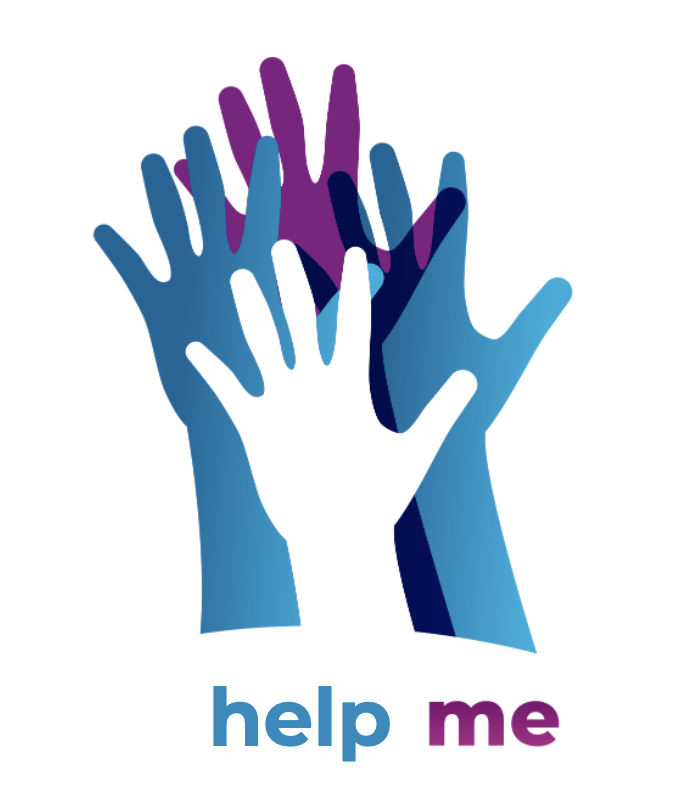 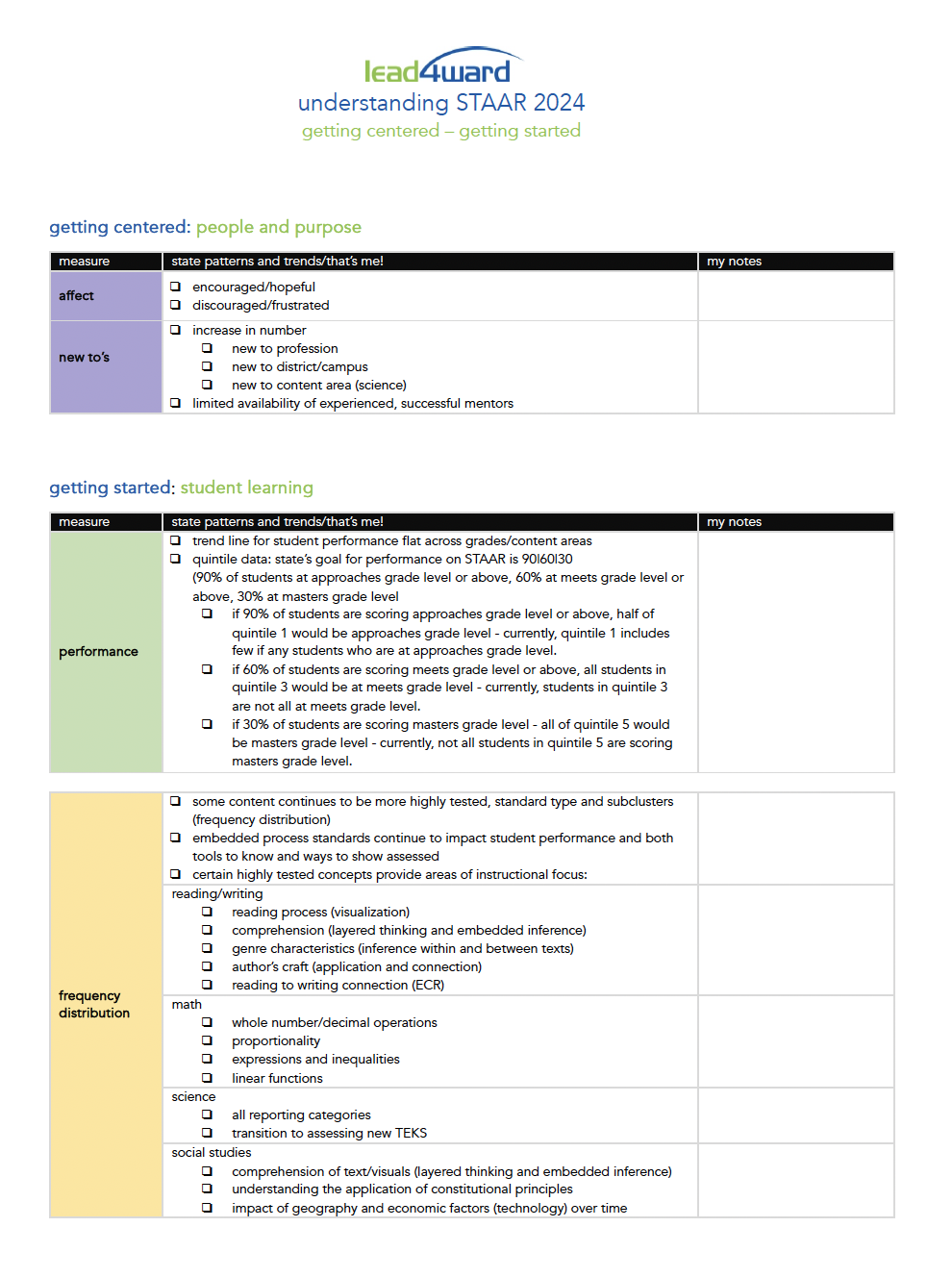 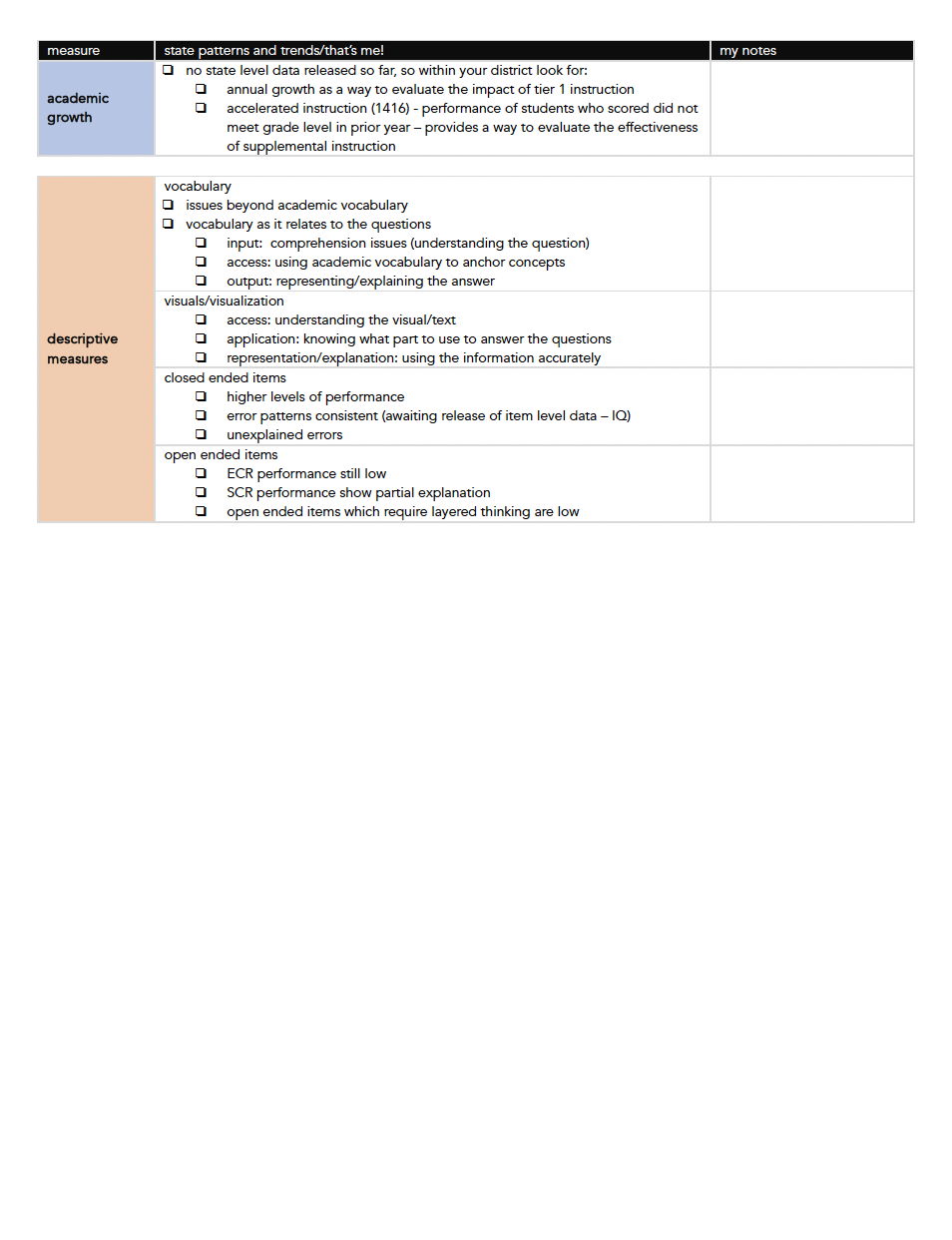 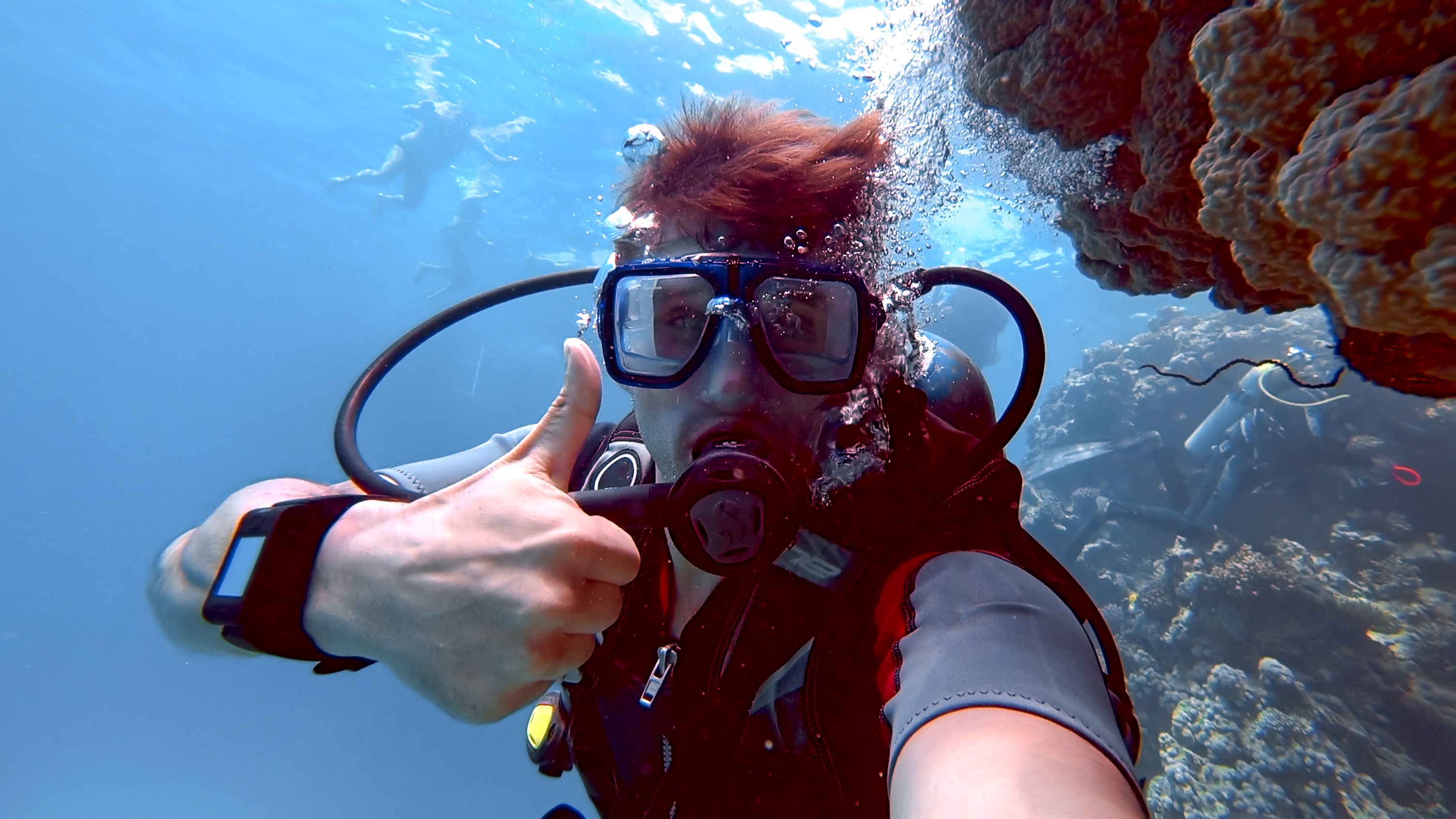 info@lead4ward.com
supporting you
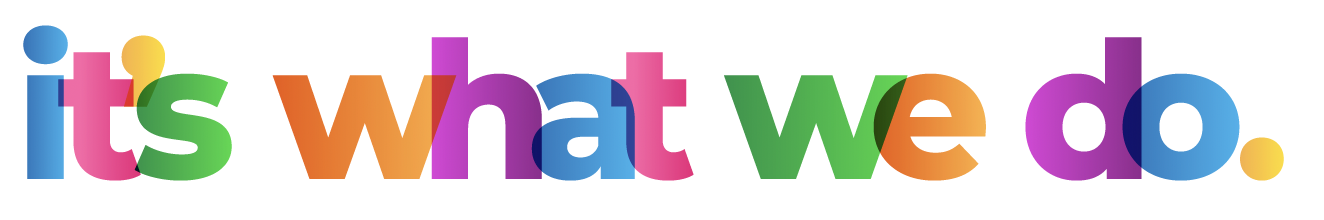 info@lead4ward.com
understanding STAAR 2024

getting centered – getting started
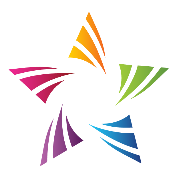